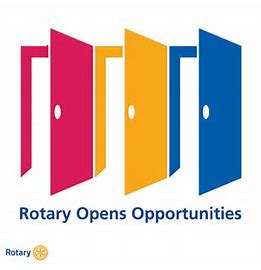 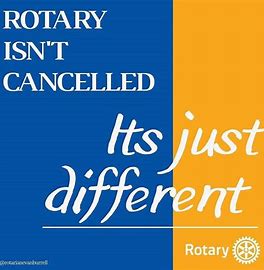 Welcome to Discover Rotary
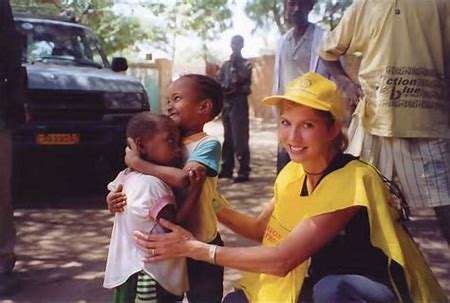 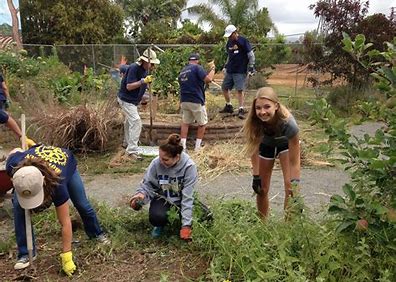 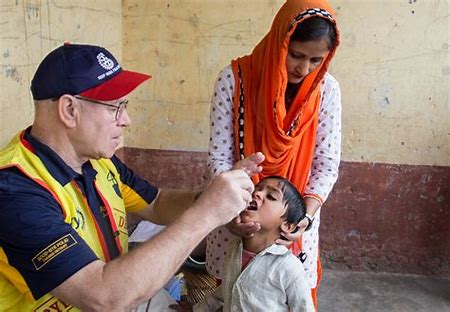 We are people of action
[Speaker Notes: Hello, we are delighted to welcome you to Discover Rotary. I am Sandy Olson of the Rotary Club of Forest Acres and it is an honor for me to be with you to talk about how Rotary makes a difference in people’s lives around the world and right here at home. We’ll begin with introductions.]
What Is Rotary?
People Of Action
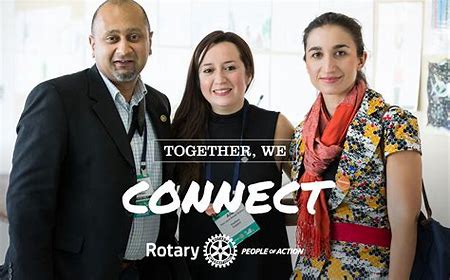 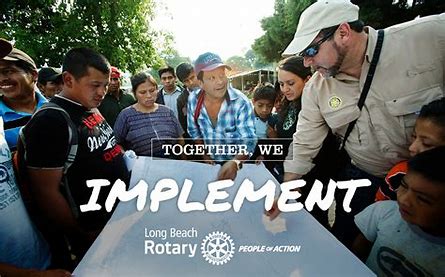 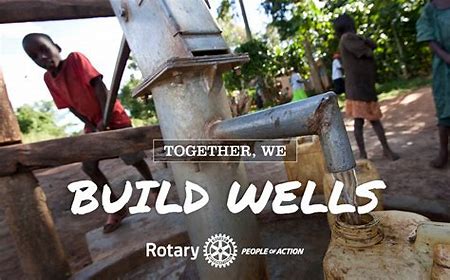 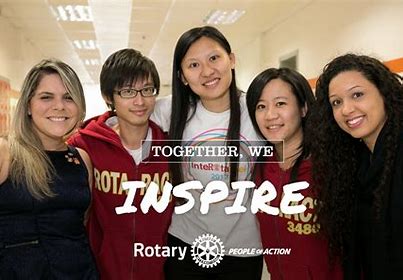 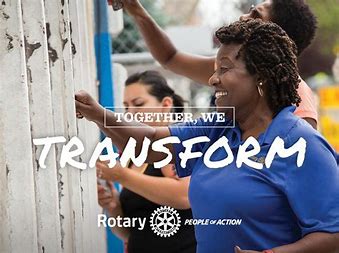 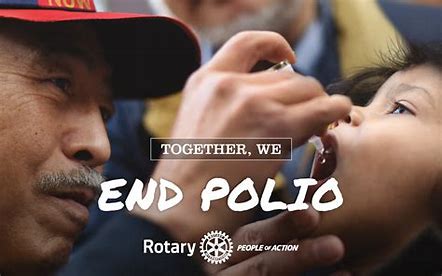 [Speaker Notes: Rotary is an international membership organization that does service.
We are a global network of business and professional leaders
We do humanitarian service
We encourage high ethical standards
We strive for goodwill and peace in the world
1.2 million of us in 35,000 clubs in over 200 countries around the world
Motto: Service Above Self. Put simply, Rotary is where neighbors, friends and problem solvers share ideas and take action to create lasting change.]
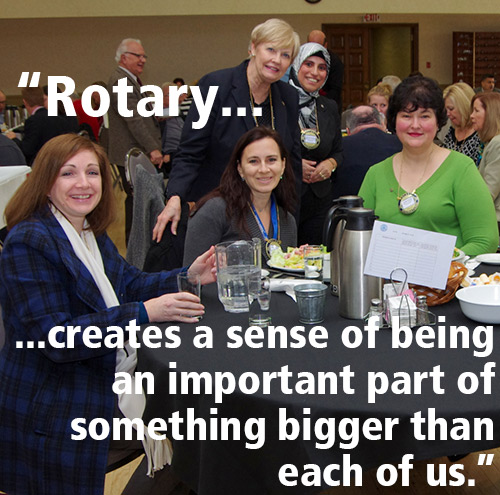 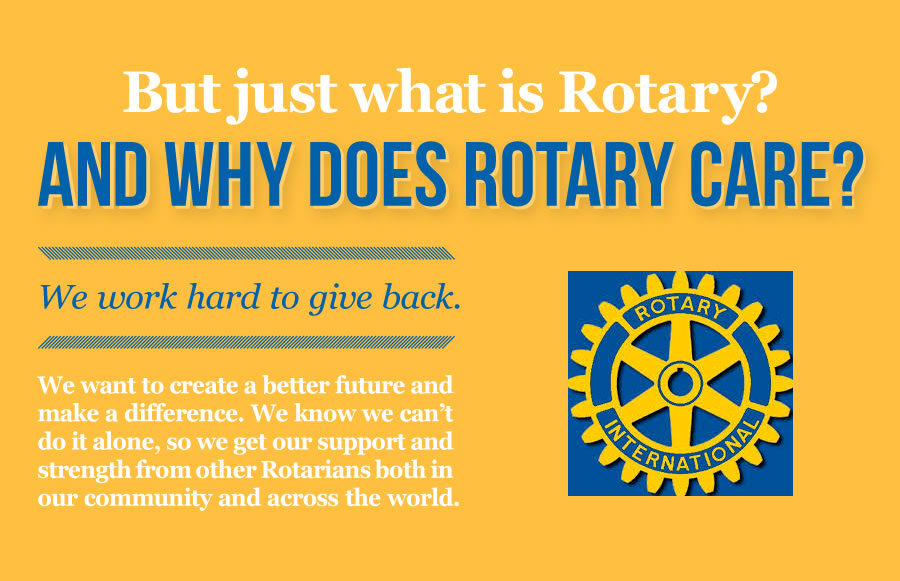 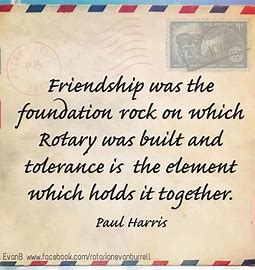 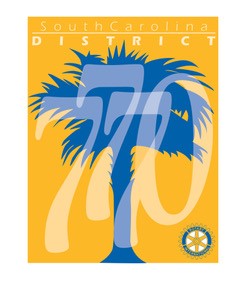 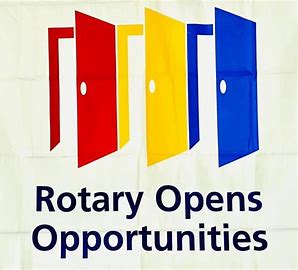 The best way to find yourself is to lose yourself in the service of others.
[Speaker Notes: In Rotary we are an important part of something much bigger than ourselves. We accomplish so much more by being a Rotarian.]
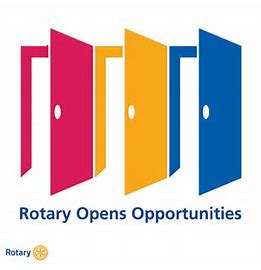 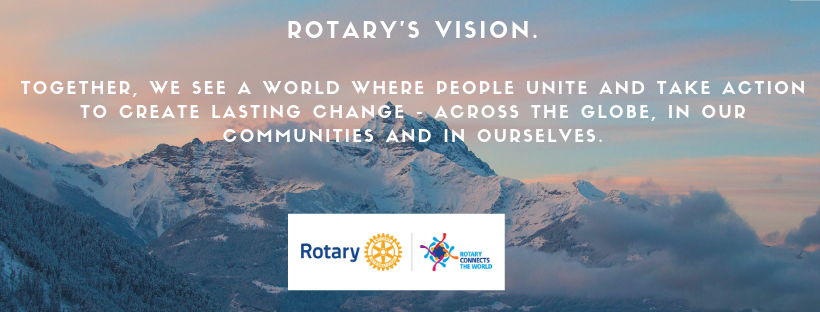 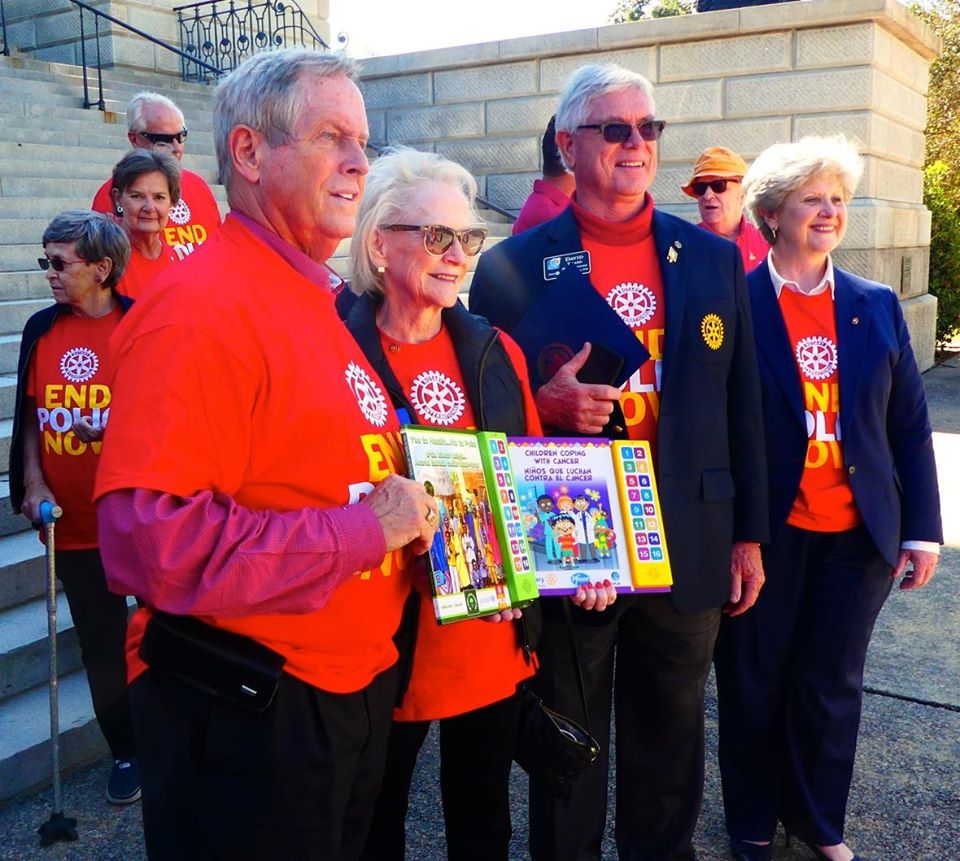 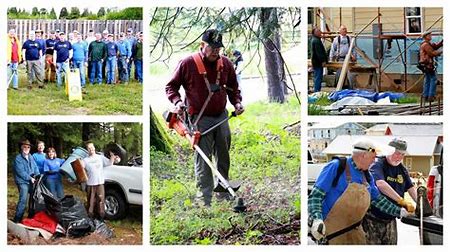 $200 Million and 16 Million Volunteer Hours
[Speaker Notes: Rotarians are people of action because we are guided by a strong vision. Together, we see a world where people unite and take action to create lasting change – across the globe, in our communities, and in ourselves. Our Rotary International President is Mark Maloney from Decatur, AL. Each year, Rotary members invest more than $200 million and 16 million volunteer hours to promote peace, fight disease, provide clean water, save mothers and children, support education and grow local economies.]
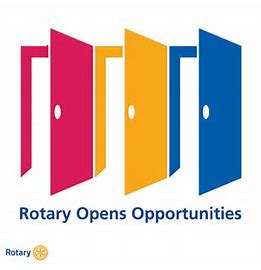 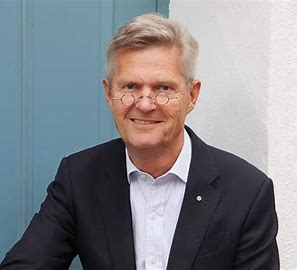 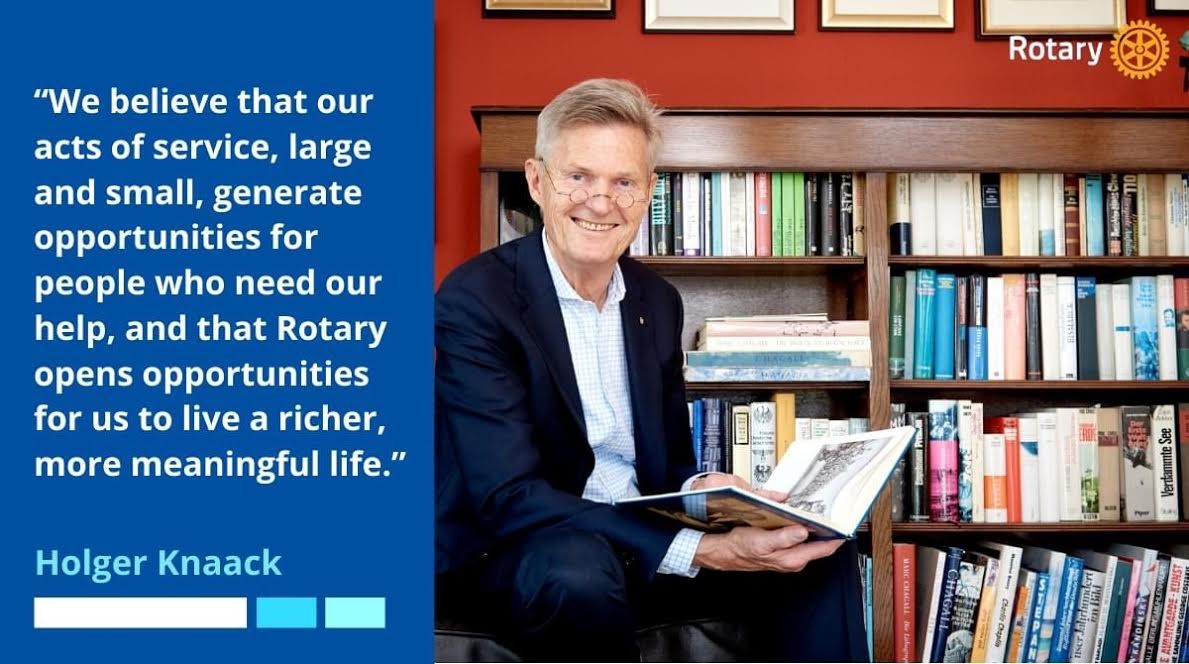 “Rotary is not just a club that you join; it is an invitation to endless opportunities. 

It is up to us to remake Rotary for these new times – to wholeheartedly embrace ideas, energy and commitment of young people eager to find an outlet for idealism.”
[Speaker Notes: Holger Knaack is our RI President for 2020-21 and he is from Germany. The RI theme for this year is Rotary Opens Opportunities and President Knaack believes that Rotary is not just a club you join but an invitation to endless opportunities.]
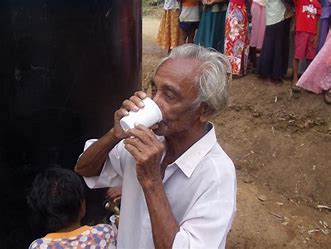 Together We:

Promote Peace
Transform
Save Lives
Fight Hunger
Mentor
Learn
Inspire
End Polio
Empower
Connect
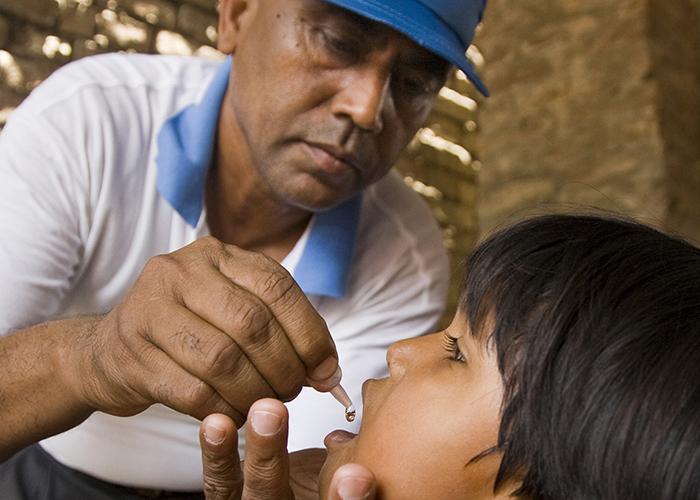 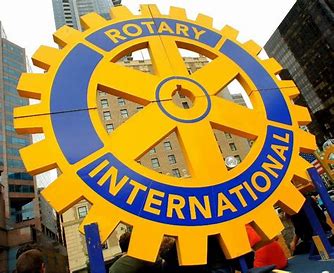 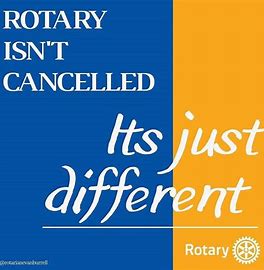 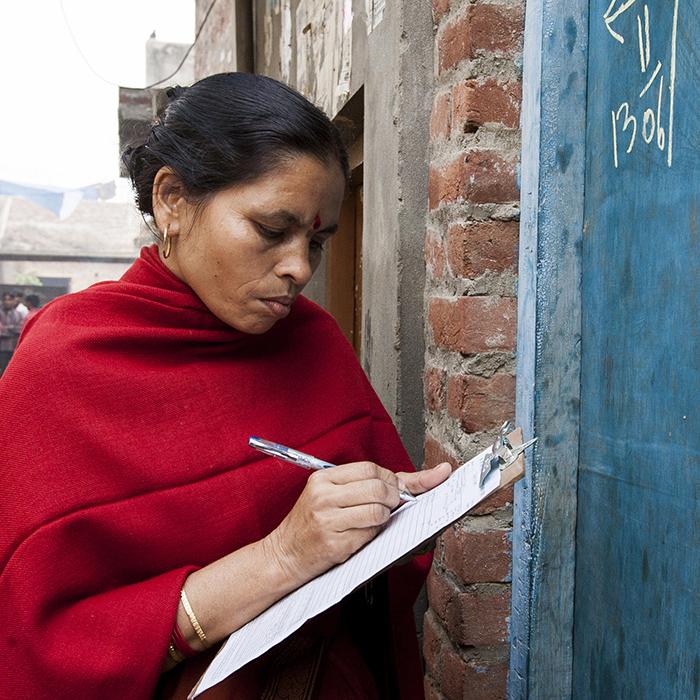 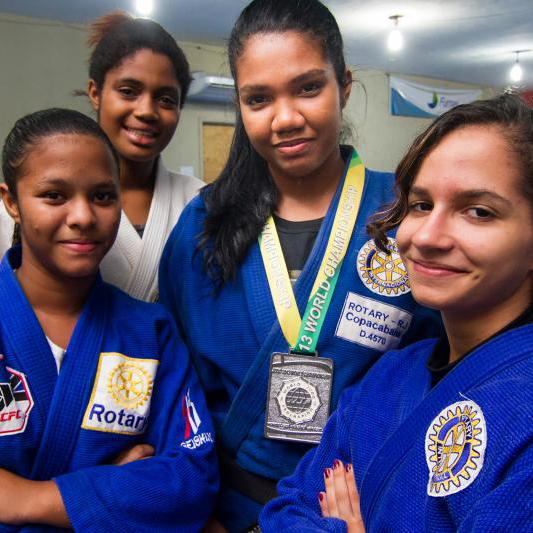 [Speaker Notes: To answer the question what is Rotary? We are the most financially sound, largest most powerful membership organization whose logo is recognized in more countries than any other logo in the world. Every minute of every day, we feed, we house, we vaccinate, educate, advocate, comfort and provide a variety of services. This is Rotary!]
How Rotary Got Started
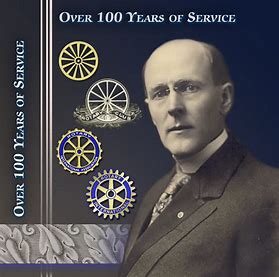 The first Rotary Club was organized in 1905, by Chicago Attorney Paul P. Harris

The original four member club met for fellowship in rotation at member’s offices…thus the name ROTARY

Their first community service project – a public toilet outside the Chicago City Hall
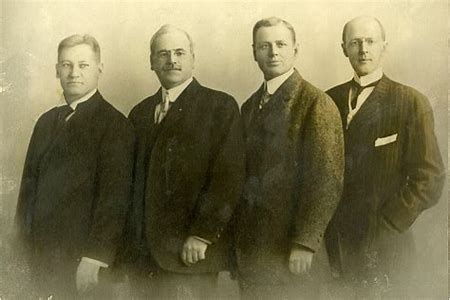 Paul Harris
People Of Action
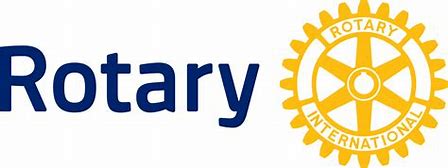 From left: Gustavus Loehr, Silvester Schiele, Hiram Shorey and Paul Harris.
[Speaker Notes: Great history in how Rotary got started. Paul Harris an attorney in Chicago gathered some friends in 1905 for fellowship and it grew from there. Their first reason for being was FELLOWSHIP.]
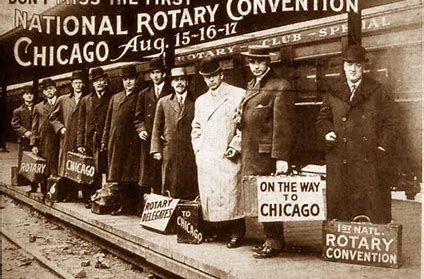 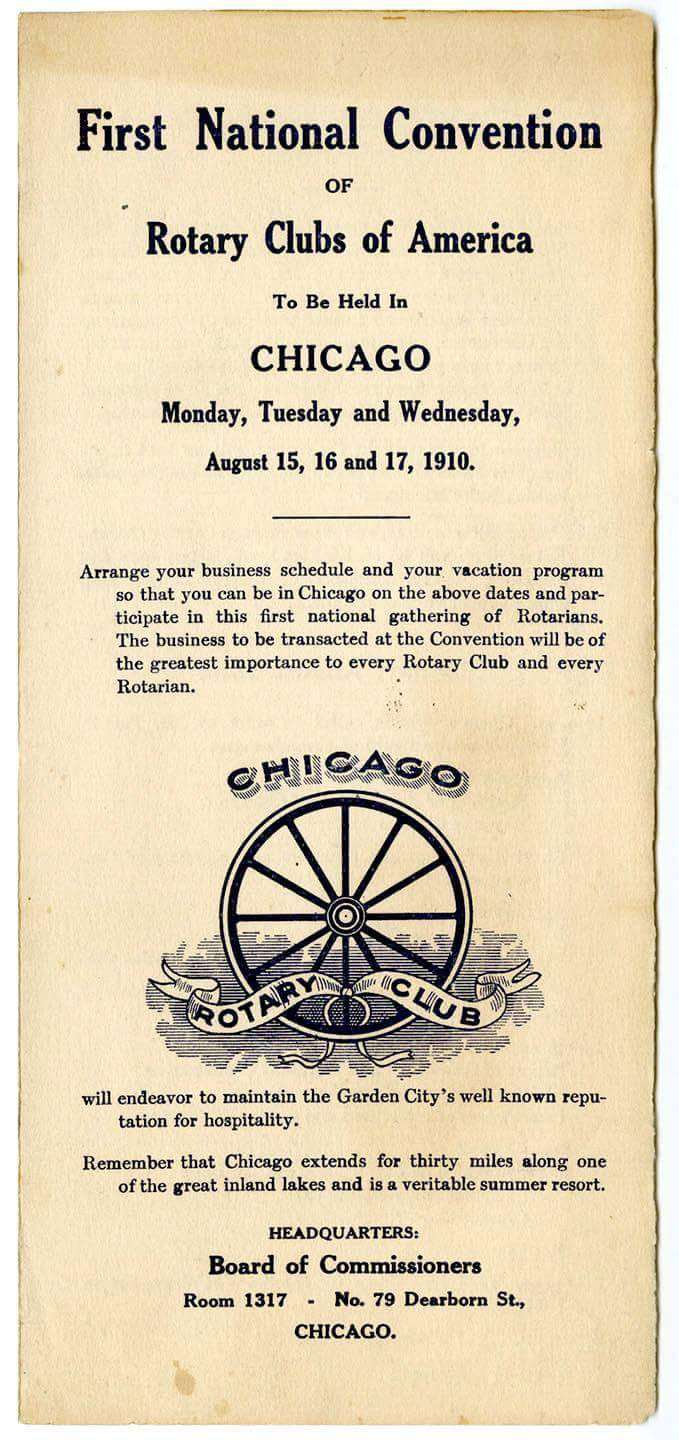 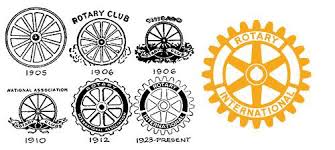 [Speaker Notes: The first national Rotary convention was held in Chicago in 1910. See how the Rotary logo has evolved over the years.]
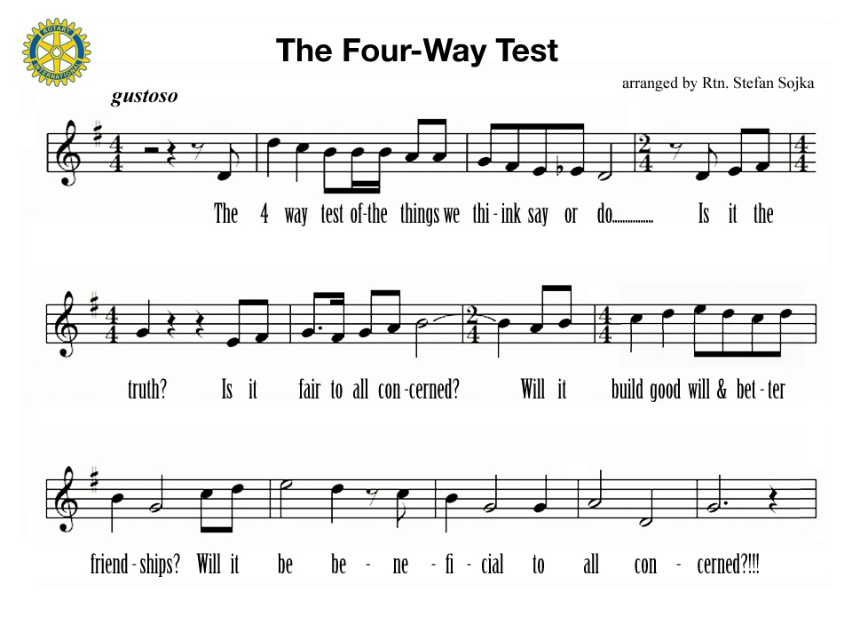 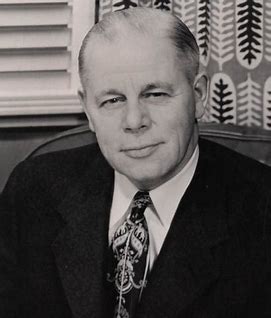 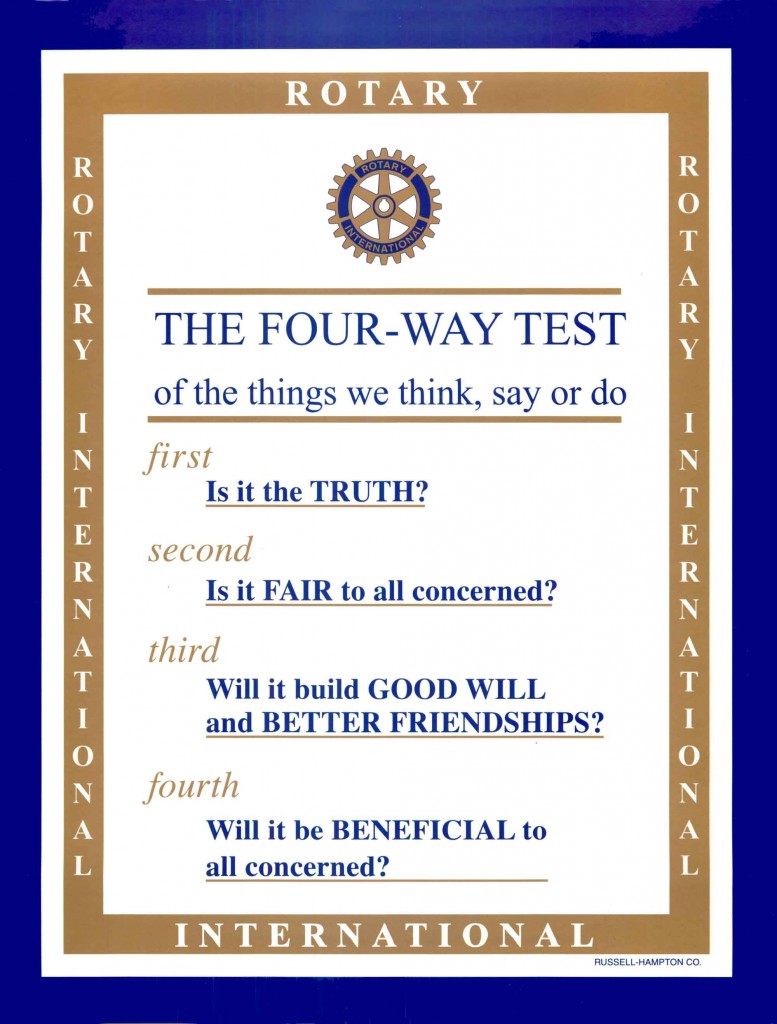 Herbert Taylor
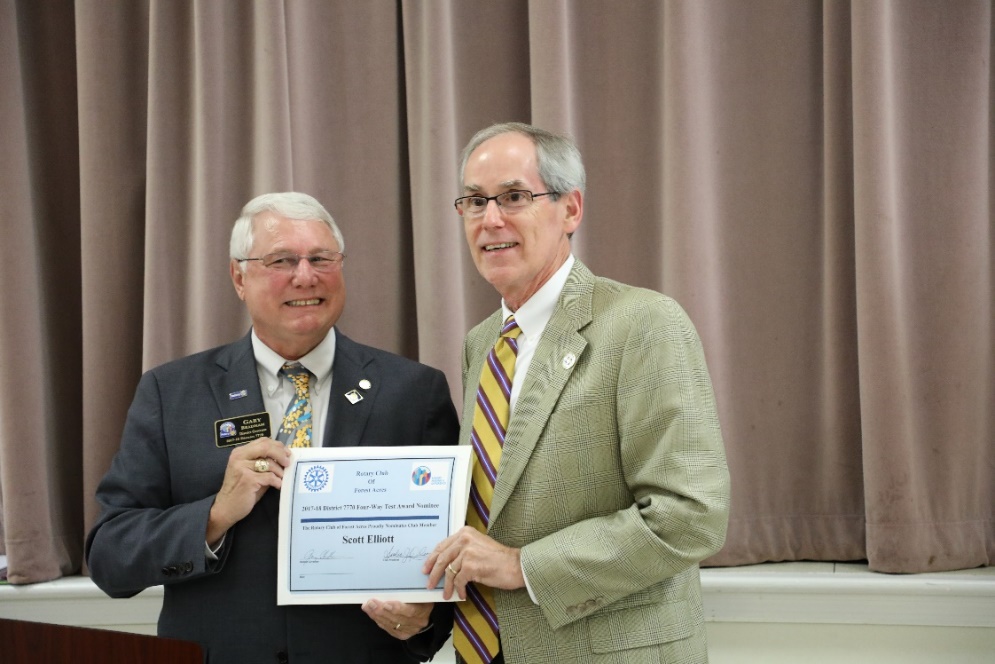 District Governor Gary Bradham (2017-18) presents Four Way Test Award To Scott Elliott, Forest Acres Rotary Club.
Fifth: Is It Fun?
[Speaker Notes: The Four Way Test is used by Rotarians world-wide as a moral code for personal and business relationships. It can be applied to almost any aspect of life. It was developed by Herbert J. Taylor in 1932 to save the Aluminum Products Distribution Company from bankruptcy. It was later adopted by RI. Rotarians always known for their sense of humor some Rotarians have added a fifth question: Is it Fun? I certainly never realized there was a song written about the Four Way Test.]
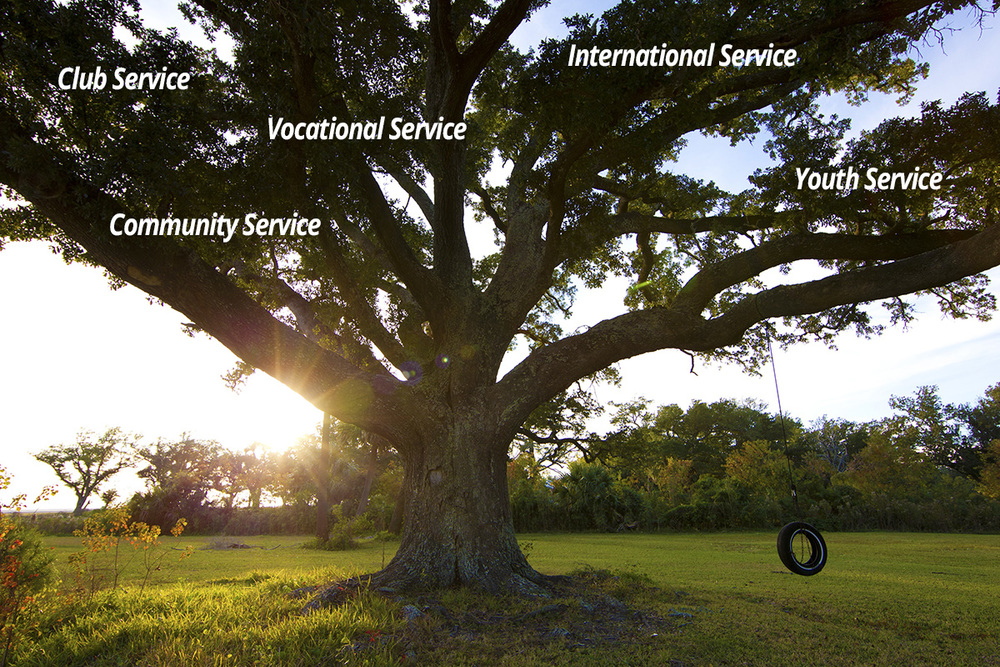 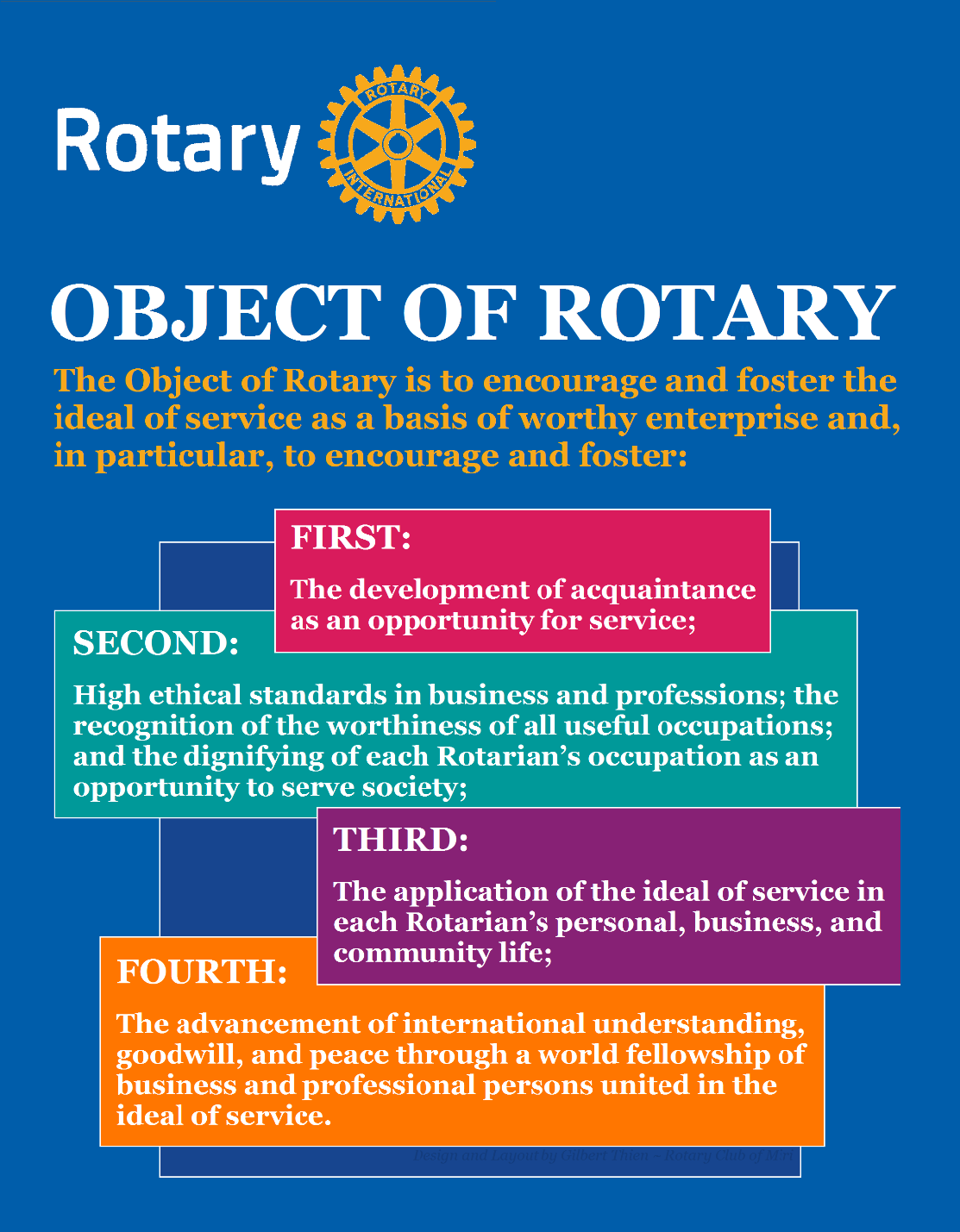 Five Avenues of Service
The Object of Rotary comes to life through Five Avenues of Service
[Speaker Notes: The Object of Rotary places great value on service, friendships and high ethical standards. Our occupations and professional skills help us to increase cultural understanding, goodwill and peace through community service. The Object of Rotary comes to life through Five Avenues of Service which are the branches of a deeply rooted membership organization and they are: Club Service, Vocational Service, Community Service, International Service and Youth Service. This is how we reach out and make a difference in people’s lives around the world and right here at home.]
Five Avenues of Service In Action
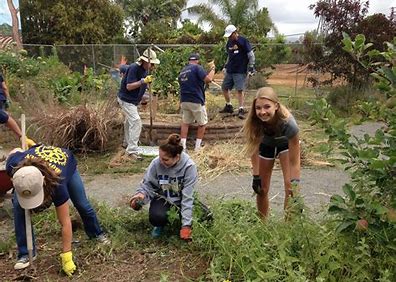 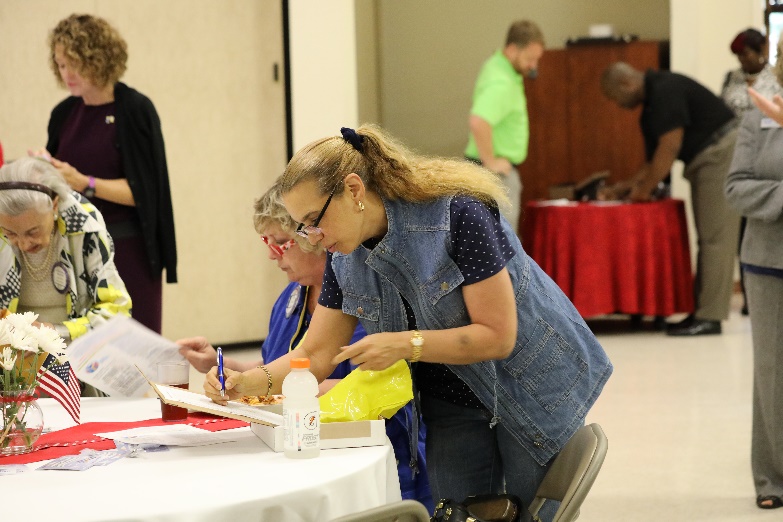 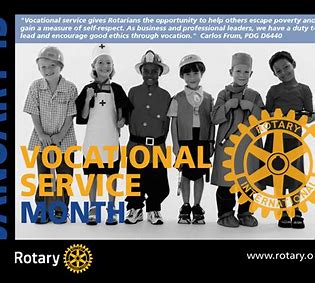 Club Service
Vocational Service
Community Service
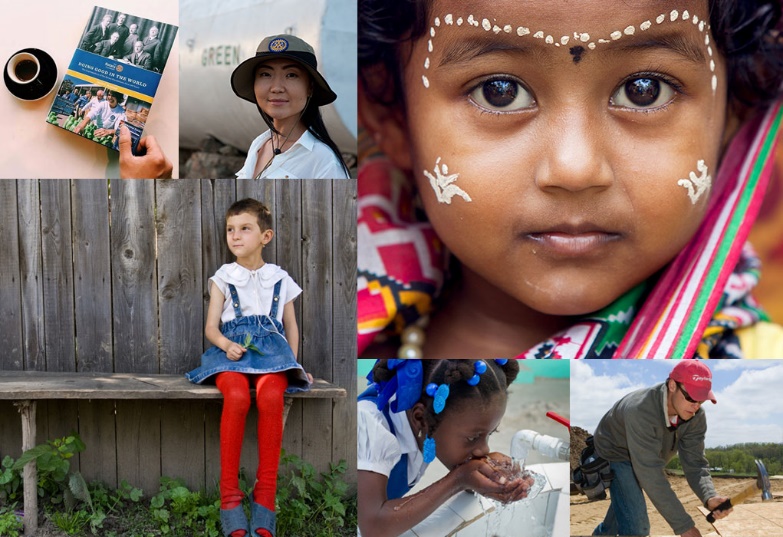 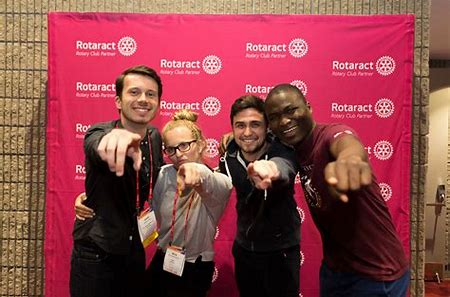 International Service
Youth Service
[Speaker Notes: Here are the five avenues of service in action:
Club Service: A vibrant Rotary Club is characterized by strong leadership, fellowship and membership growth
Vocational Service: Putting our skills and expertise to work for Rotary
Community Service: Responding to the needs of our local communities
International Service: Improving the lives of people around the world.
Youth Service: Developing future Rotarians through leadership development programs]
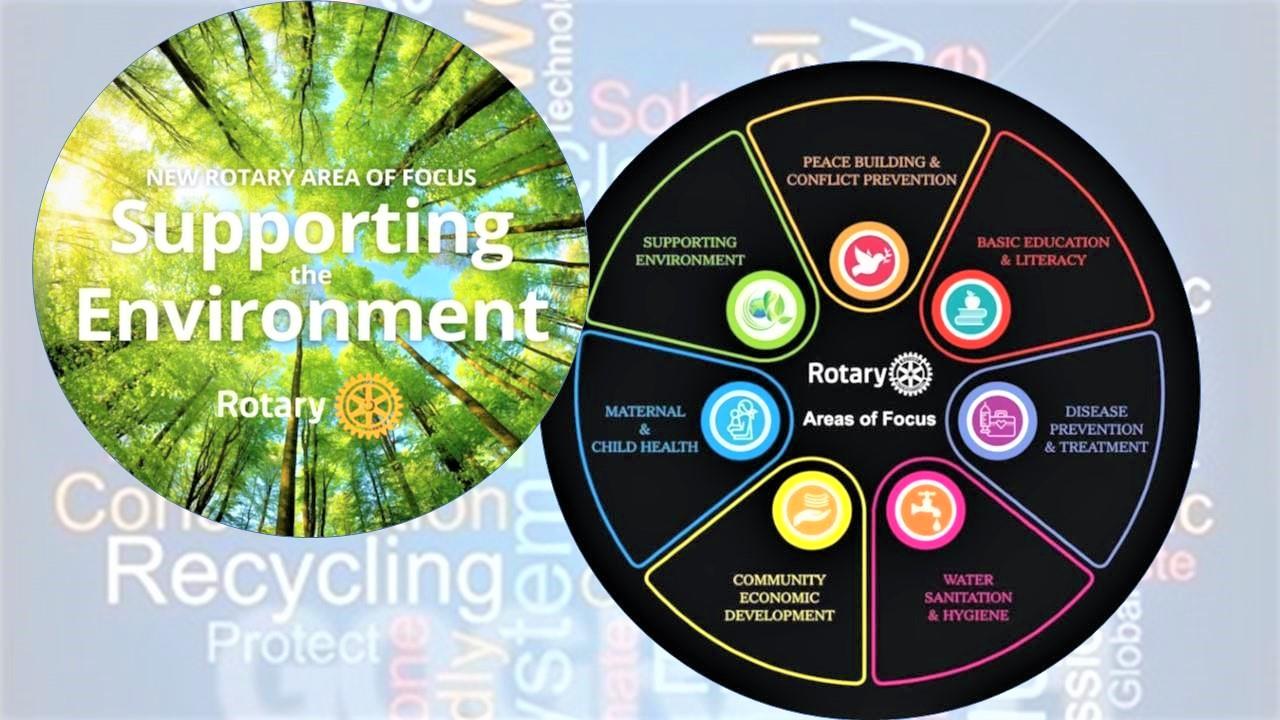 [Speaker Notes: In the past Rotary has had Six Areas of Focus. Recently we’ve added a new one…Supporting the Environment.]
Seven Areas of Focus
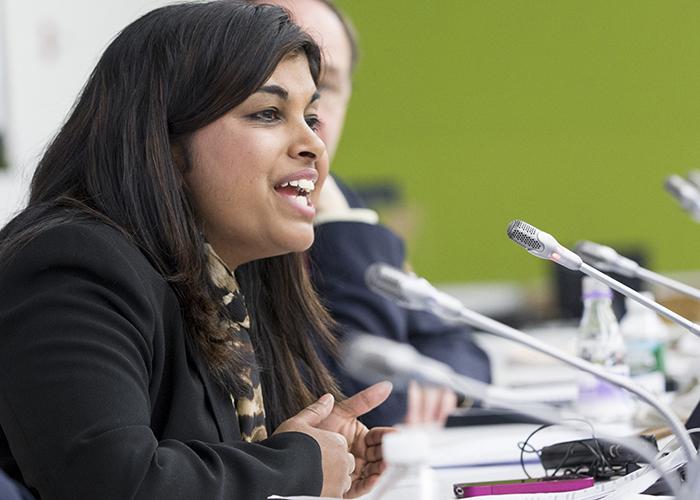 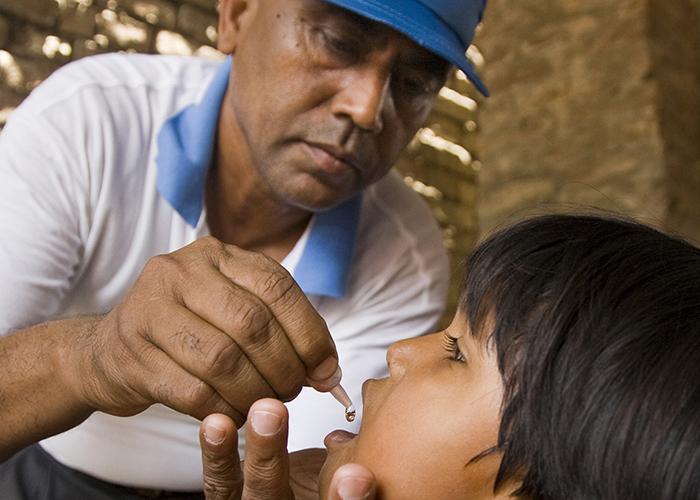 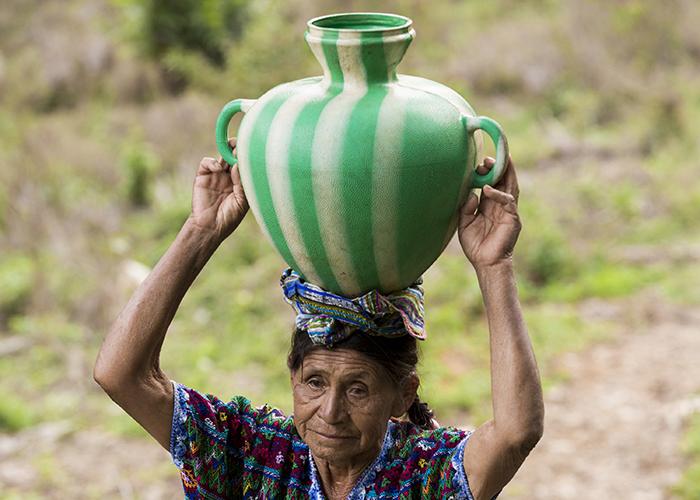 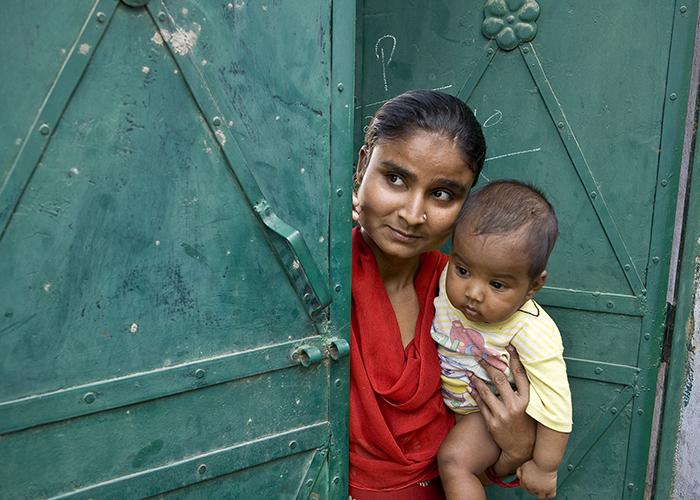 Maternal & Child Health
Water, Sanitation &
Hygiene
Disease Prevention &
Treatment
Peacebuilding & Conflict
Prevention
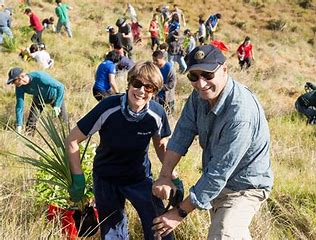 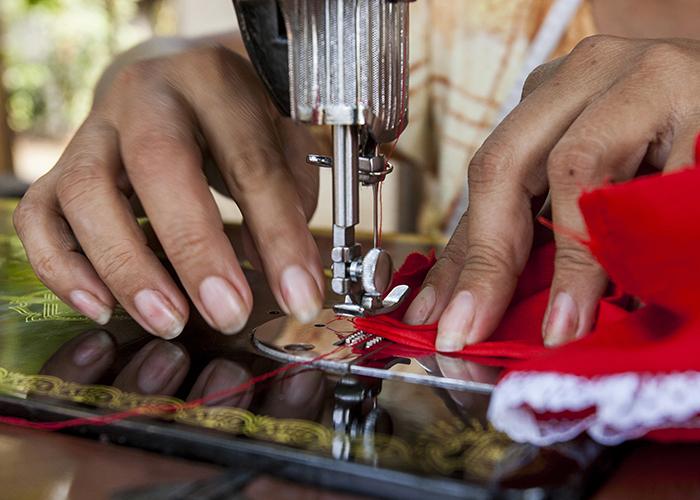 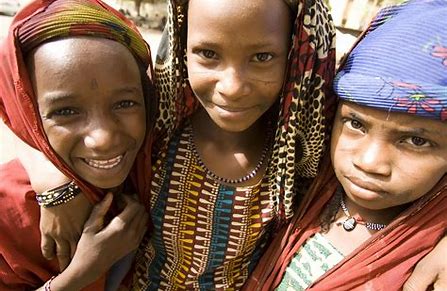 Basic Education & Literacy
Community & Economic Dev.
Support The Environment
[Speaker Notes: Our 7 Areas of Focus build international relationships, improve lives, create a better world, support peace and end polio forever. All critical humanitarian causes Rotarians have been working on for many years. They include peacebuilding and conflict prevention, disease prevention and treatment, water, sanitation and hygiene, maternal and child health, basic education and literacy, community & economic development and the newest focus, supporting the environment.]
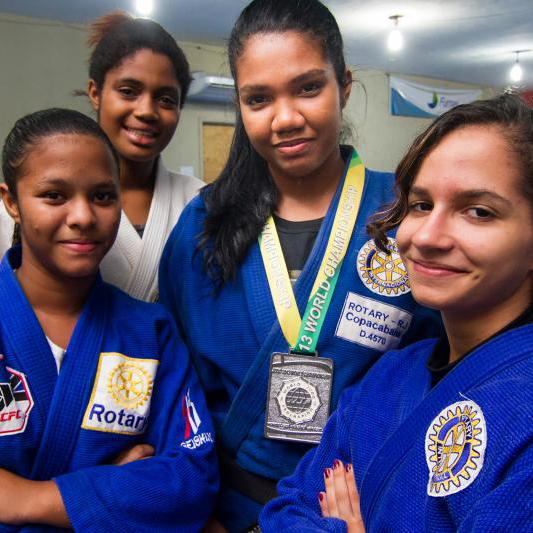 Peace & Conflict Prevention
70 Million People Displaced…
Half are children

Rotarians refuse to accept conflict
as a ways of life
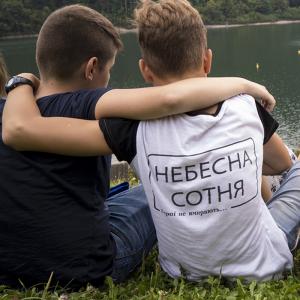 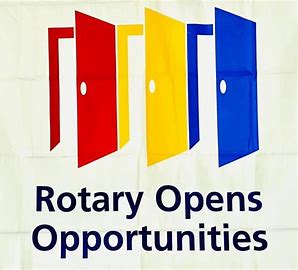 [Speaker Notes: Today over 70 million people are displaced as a result of conflict, violence, persecution, and human rights violations. Half of them are children. Rotarians refuse to accept conflict as a way of life. Rotary encourages conversations to foster understanding within and across cultures. We train adults and young leaders to prevent and mediate conflict and help refugees who have fled dangerous areas.]
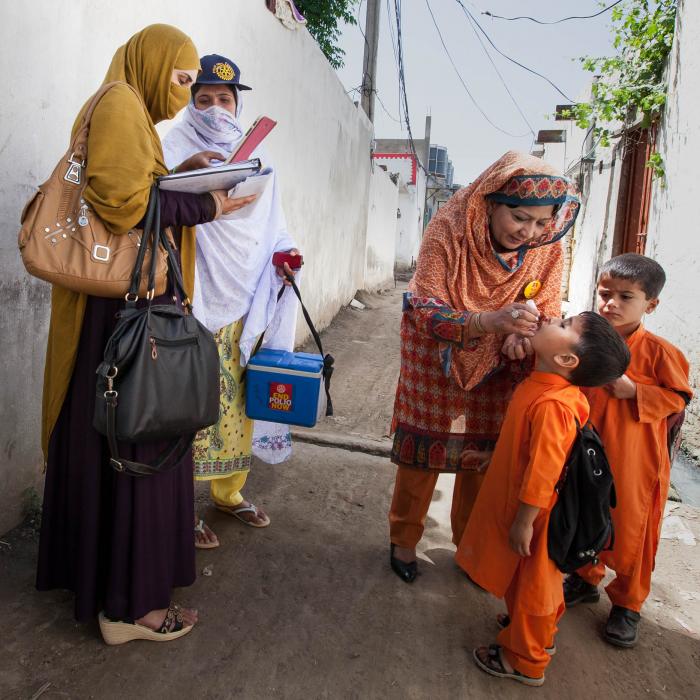 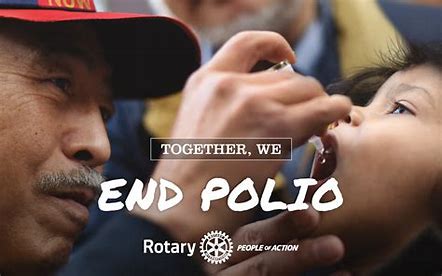 Fighting Disease
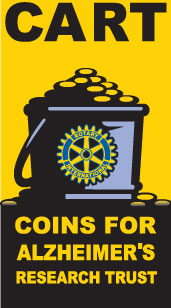 99.9% reduction in polio cases since our program started in 1985,
$60 million in grants was given last year to fight disease.
[Speaker Notes: Rotarians educate and equip communities to stop the spread of life-threatening diseases like polio, malaria, HIV/AIDS, Alzheimer’s, multiple sclerosis, diabetes and Ebola. We improve and expand access to low-cost and free health care in developing areas.]
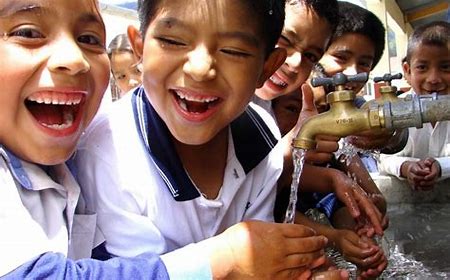 Water & Sanitation
$24 is all it takes to provide one person with safe water.
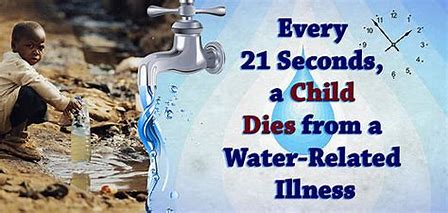 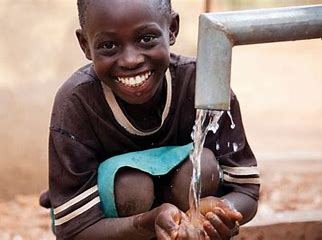 110 schools in Ghana have better sanitation and hygiene thanks to the Rotary-US Agency for International Development (USAID) partnership.
[Speaker Notes: Clean water, sanitation, and hygiene education are basic necessities for a healthy environment and a productive life. Rotary has been involved in water and sanitation projects from the Philippines to Tanzania, India and Guatamala. We don’t just build wells and walk away. We share our expertise with community leaders and educators to make sure our projects succeed long-term.]
Saving Mothers and Children
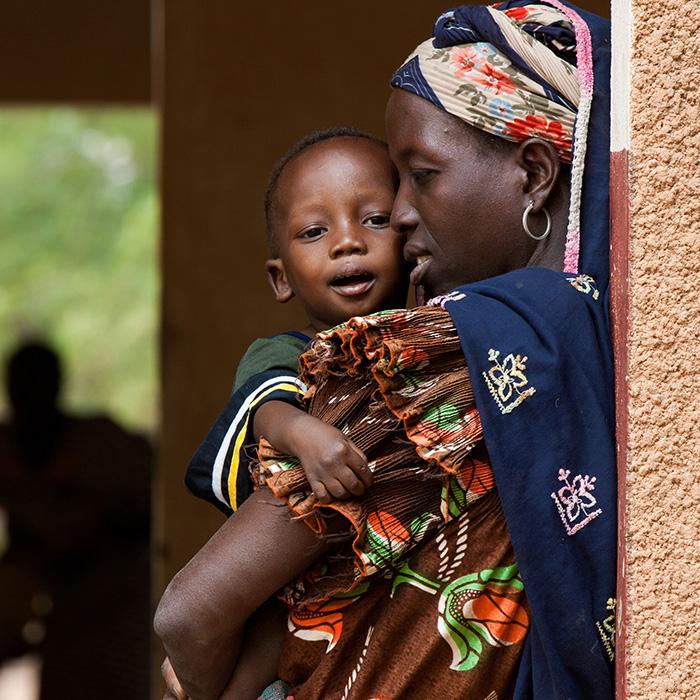 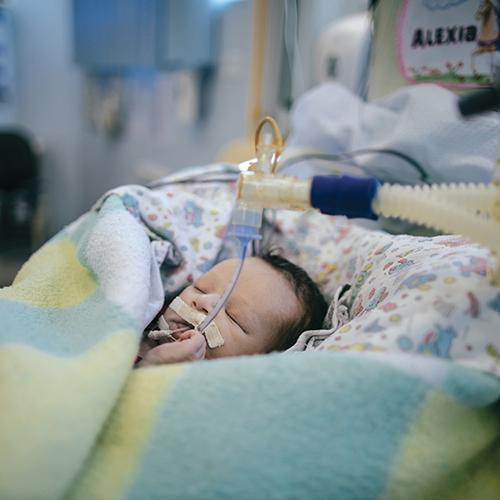 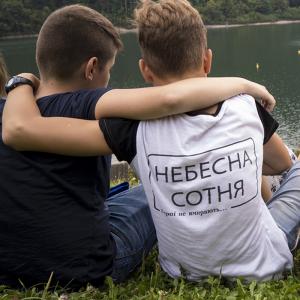 6 Million Children Under The Age Of Five Die Each Year Because Of Malnutrition
[Speaker Notes: We expand access to quality care so mothers and children everywhere can have the same opportunities for a healthy future. An estimated 6 million children under the age of five die each year because of malnutrition, inadequate health care and poor sanitation – all of which can be prevented.]
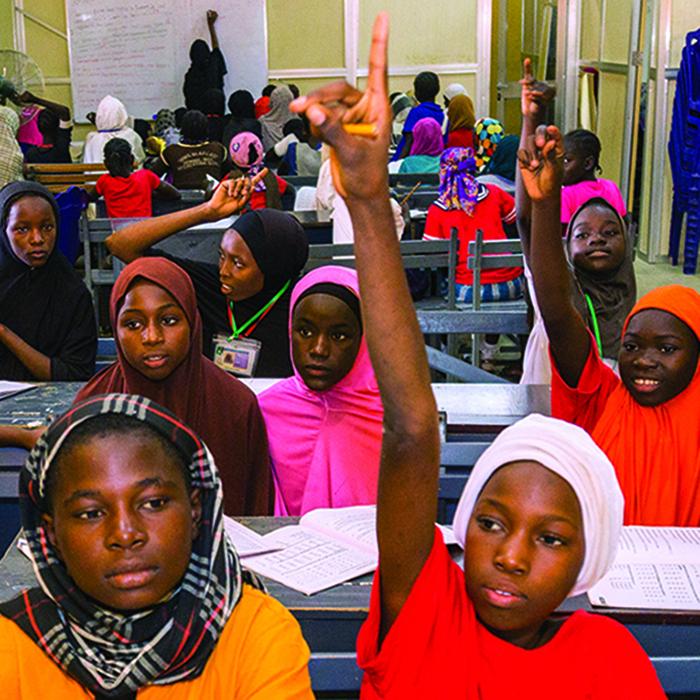 Supporting Education
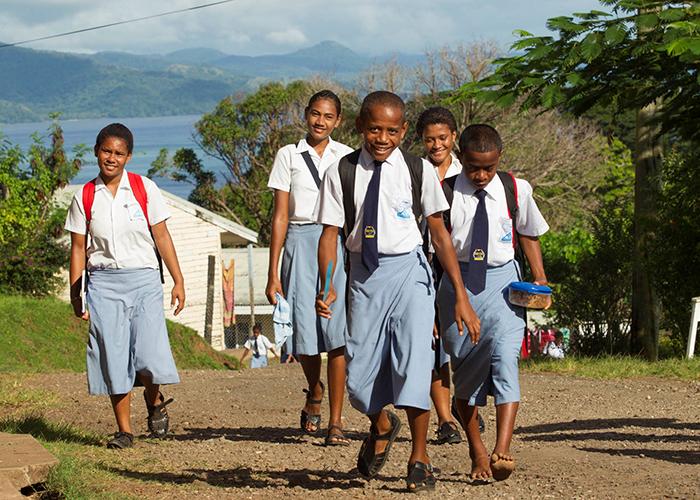 More than 775 million over the age of 15 are illiterate.
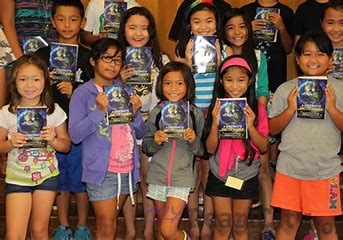 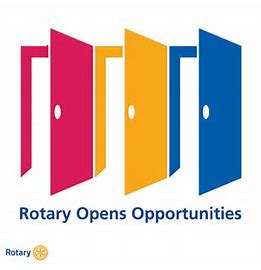 [Speaker Notes: More that 775 million people over the age of 15 are illiterate. Our goal is to strengthen the capacity of communities to support basic education and literacy, reduce gender disparity in education, and increase adult literacy.]
Growing Local Economies
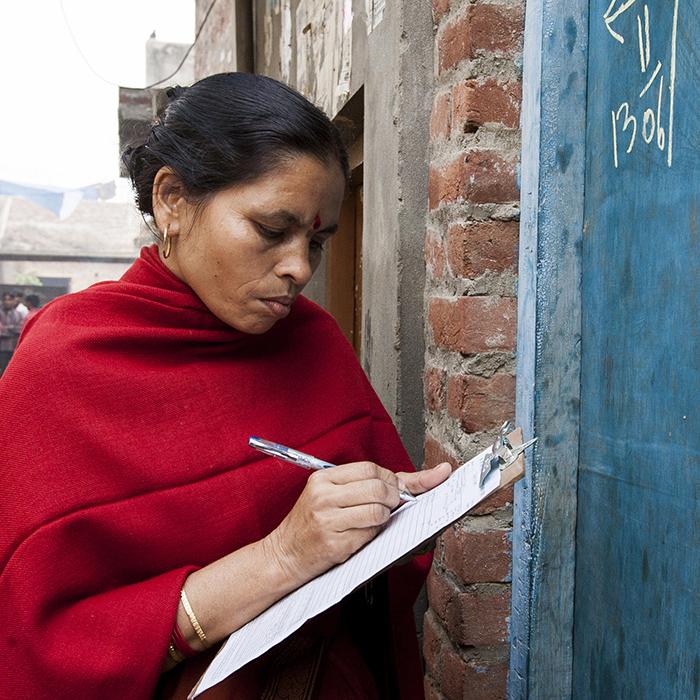 Nearly 800 million live on less than $1.90 a day.

Last year Rotary spent $9.2 million to grow local economies.
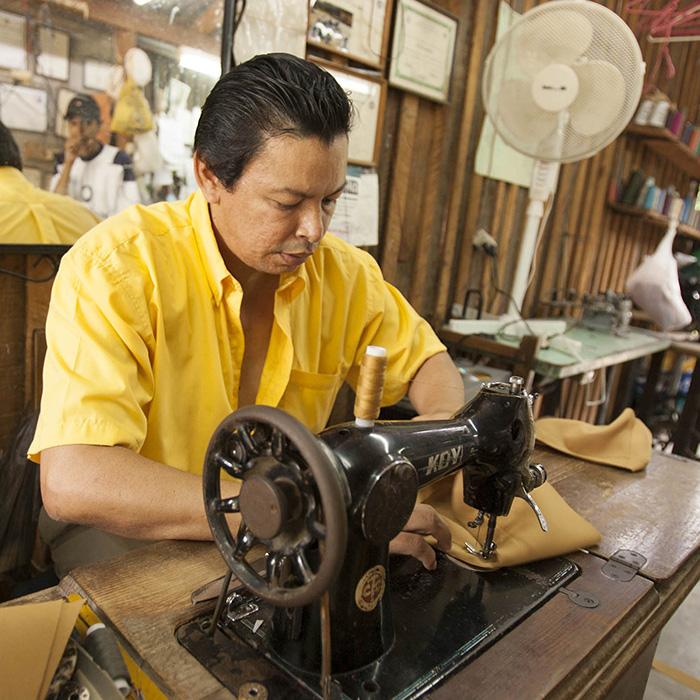 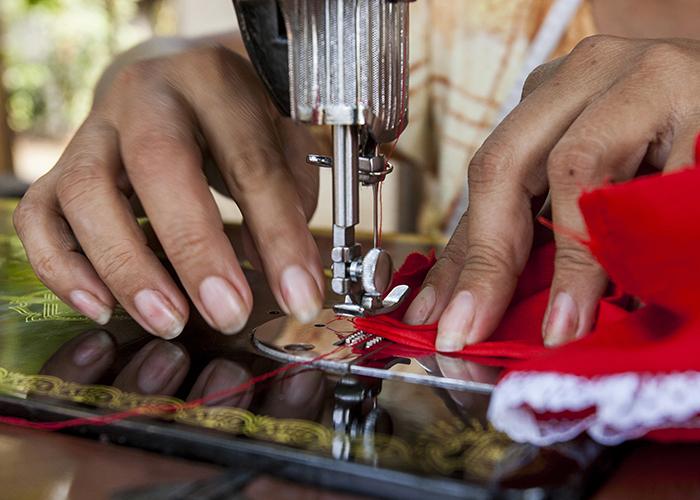 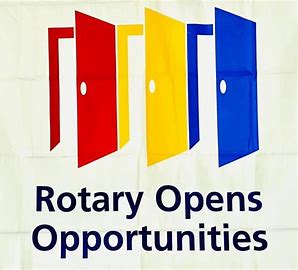 [Speaker Notes: Rotarians carry out service projects that enhance economic and community development and create opportunities for decent and productive work for young and old. Entrepreneurs use microloans to become street venders, rickshaw drivers, weavers and tailors.]
Supporting The Environment
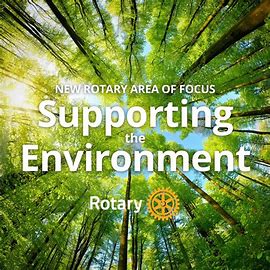 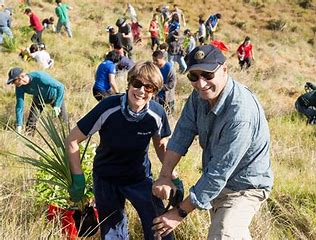 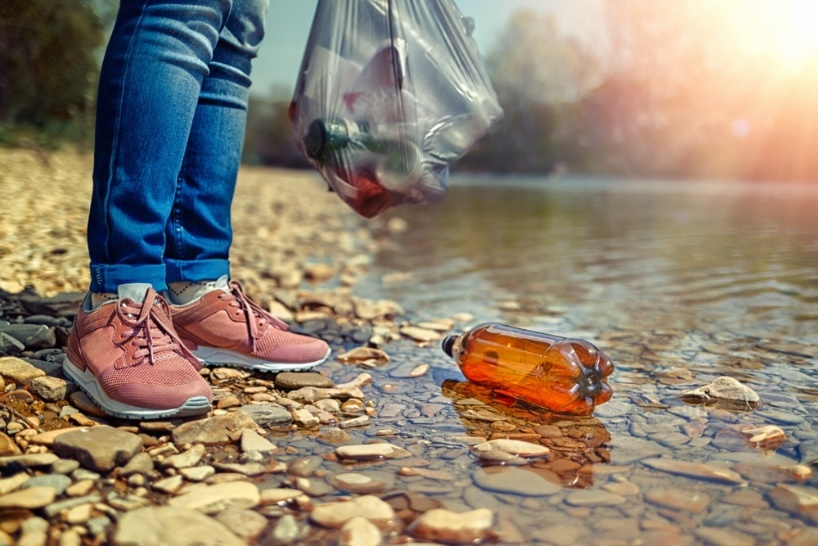 [Speaker Notes: Rotary has long supported activities that sustain the environment. In the past five years, we have allocated $18 million to such projects through global grants tied to other areas of focus. Adding the environment as a 7th area of focus formalizes our long-time community efforts and gives Rotary members more ways to increase global impact and extend our reach.]
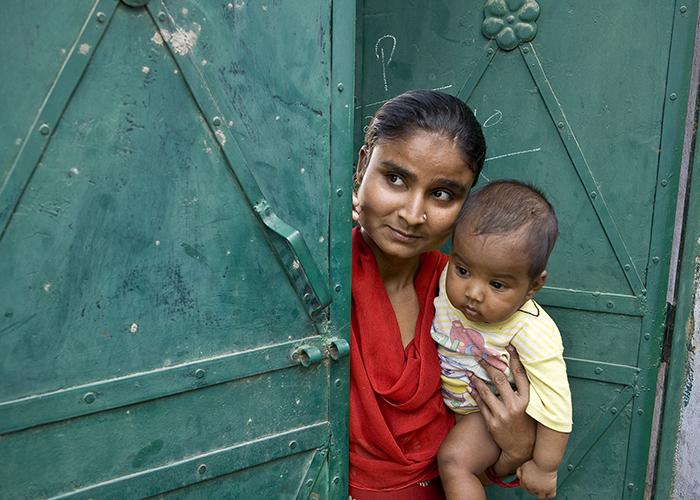 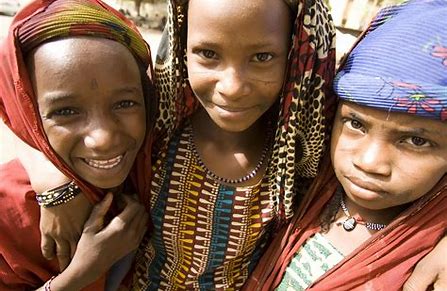 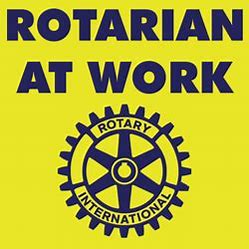 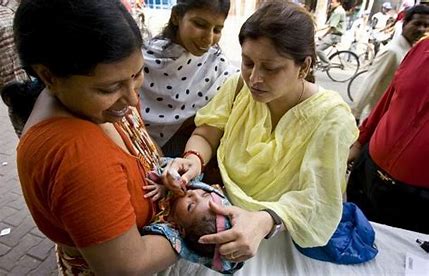 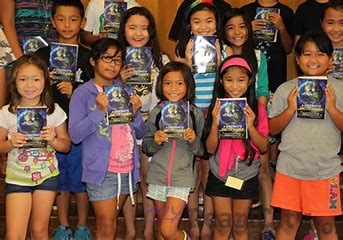 Rotary is easy to understand…
Just Remember Four – Five - Six
The Four Way Test (What we live by)

The Five Avenues of Service (How we serve)

The Seven Areas of Focus (Issues we address)
[Speaker Notes: Rotary is easy to understand. Just remember four, five, seven. The Four-Way Test (what we live by), The Five Avenues of Service (how we serve) and The Seven Areas of Focus (issues we address) all intended the improve the lives of people around the world and right here at home.]
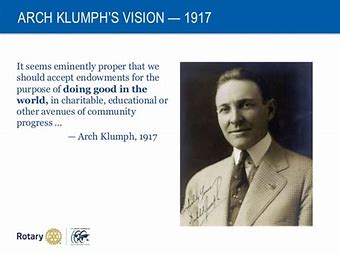 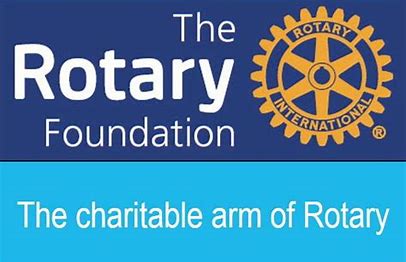 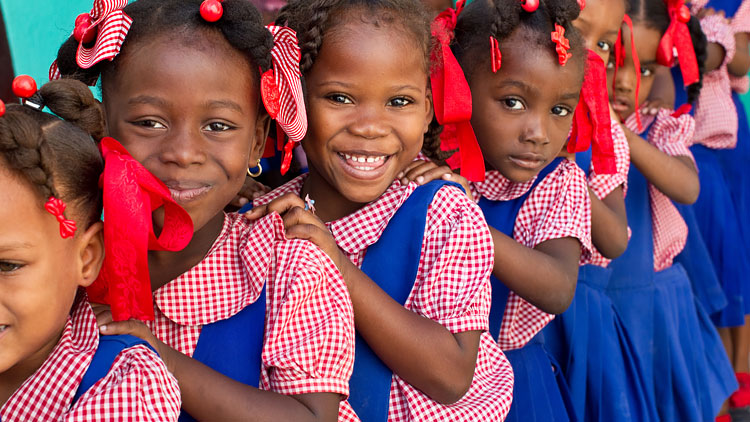 Since it was founded more than 100 years ago the Rotary Foundation has spent more than $4 billion on life-changing, sustainable projects.
[Speaker Notes: At the 1917 convention, outgoing RI President Arch Klumph proposed setting up an endowment “for the purpose of doing good in the world.” That one idea, and an initial contribution of $26.50 set in motion a powerful force that has transformed millions of lives around the globe. Arch Klumph planted a seed and thanks to his vision, staunch advocacy and the extraordinary generosity of Rotarians worldwide, the Rotary Foundation has become one of the world’s leading humanitarian foundations.]
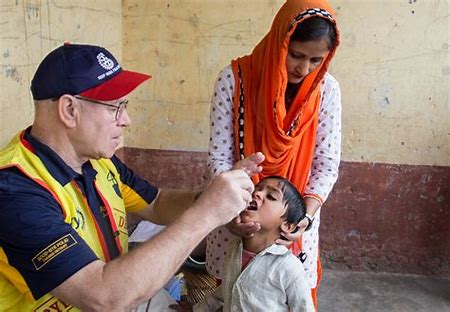 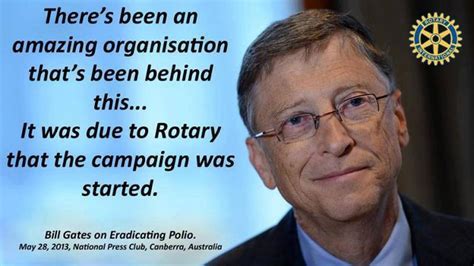 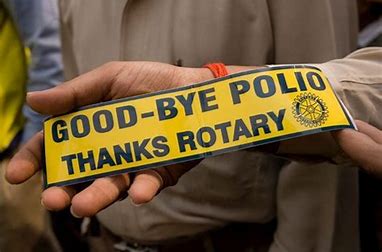 Over 2.5 billion children have been immunized against polio.

Rotarians have contributed $1.9 billion and countless volunteer hours.
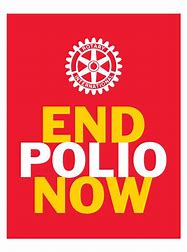 There has been a 99.9% reduction of polio cases worldwide.
[Speaker Notes: The Rotary Foundation is well known for its work to end polio in the world. Polio Plus was launched in 1985 and has reached a 99.9% reduction in the number of Polio cases worldwide. We are now working on the final countries: Pakistan, Afghanistan and Nigeria. In 2017 Rotary committed to raise $50 million per year with every dollar to be matched with two additional dollars from the Bill and Melinda Gates Foundation bringing the total to $450 million. At last year’s Rotary International Convention Bill Gates announced he will extend the 2-to-1 match for the next three years which will add up to an additional $450 million to fight polio. We have been successful in eradicating polio in 122 countries around the world.]
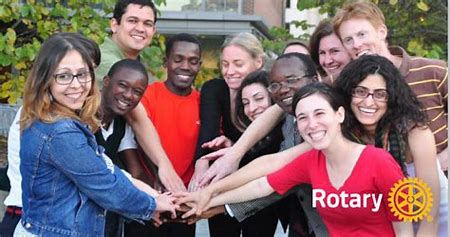 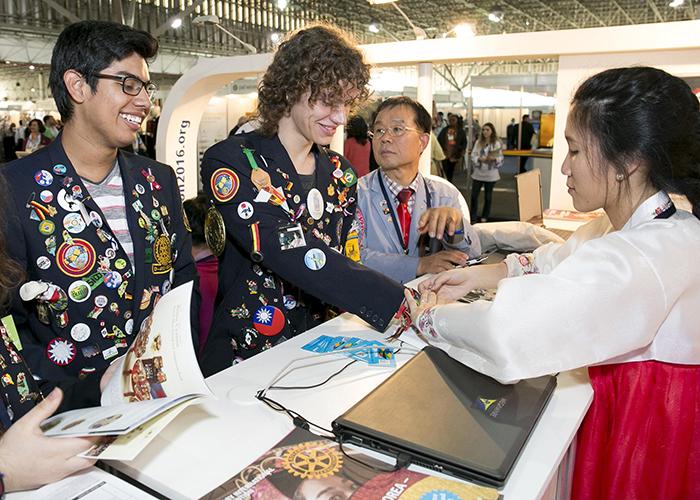 Youth Programs
Rotary Youth Exchange


Rotary Youth Leadership Awards (RYLA)


Rotary Peace Fellowships
Grants & Scholarships

Rotaract Clubs

Interact Clubs
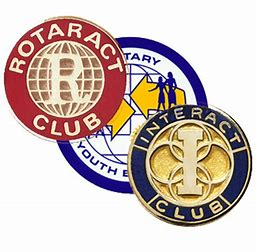 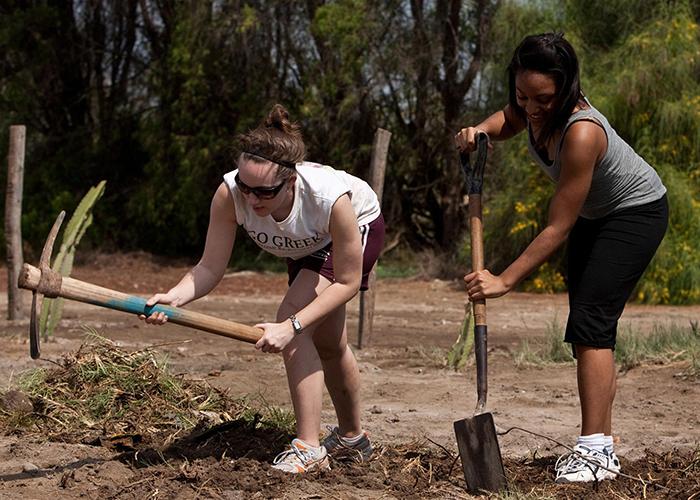 [Speaker Notes: Rotary believes in developing the next generation of leaders. Our programs help young people build leadership skills, expand education and learn the value of service. There are several programs available from Youth Exchange to Rotary Peace Fellowships, grants and scholarships. Rotaract Clubs promote leadership, professional development and service for people of all ages. Interact Clubs bring people ages 12-18 together to develop leadership skills and learn about the world through service projects and activities.]
RI District 7770
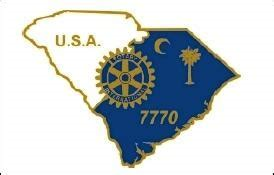 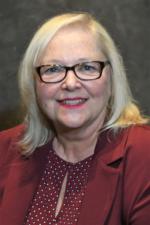 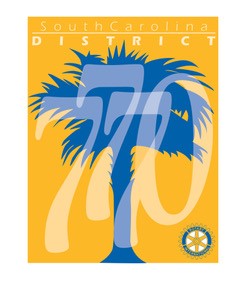 79 Clubs and 3,500 Members
2020-21 District Governor Pauline Levesque
Myrtle Beach Rotary Club
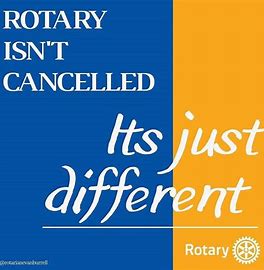 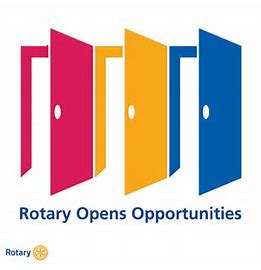 [Speaker Notes: District 7770 is one of the largest and most effective districts in the Rotary world. It is made up of 25 eastern counties of SC. Today District 7770 has 79 clubs with approximately 5,000 Rotarians. The District’s website offers an interactive map that will help you located a Rotary Club in your area. Pauline Levesque from the Rotary Club of Myrtle Beach is District Governor for 2020-21.]
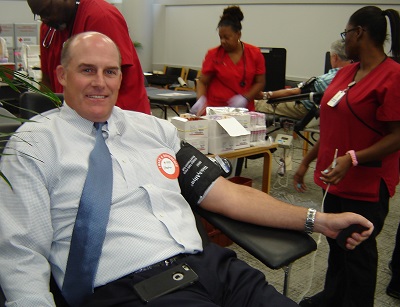 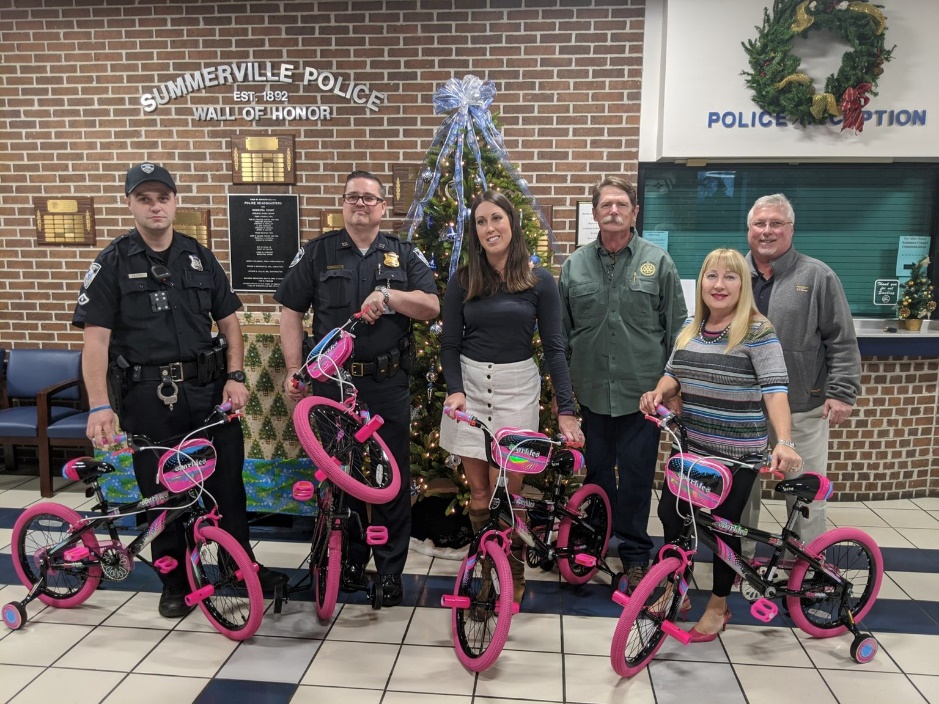 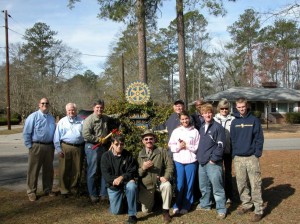 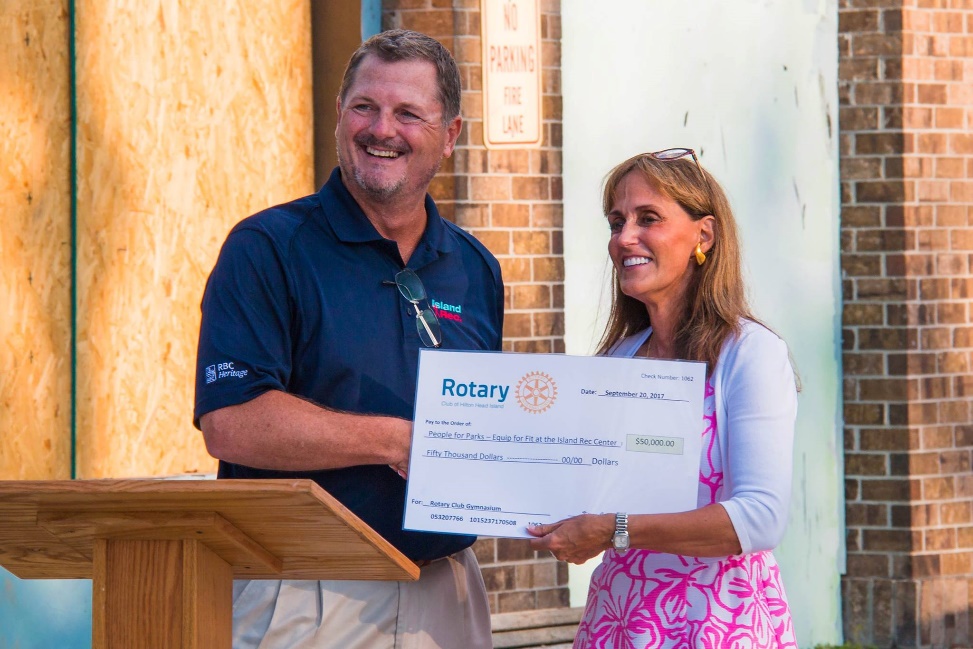 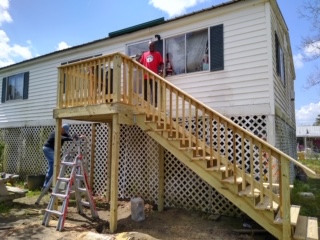 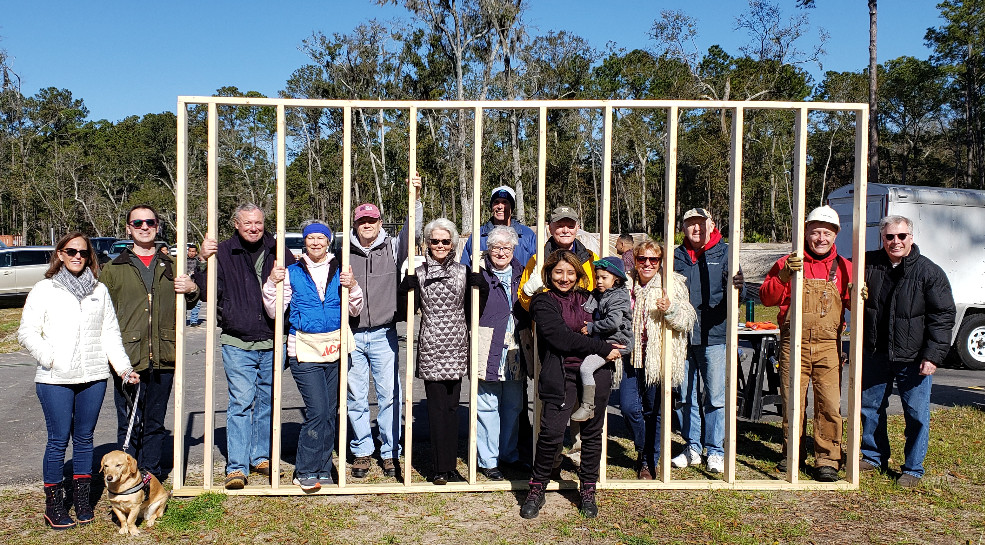 [Speaker Notes: Clubs in District 7770 are well known for the community service work they do:
Donating bicycles to the local police dept for Christmas gifts
Building nature trails
We donate blood
We build homes
We give generously to community service organizations and projects
And build safe stairways]
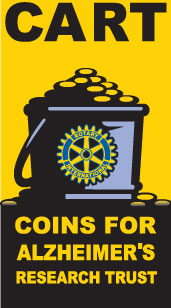 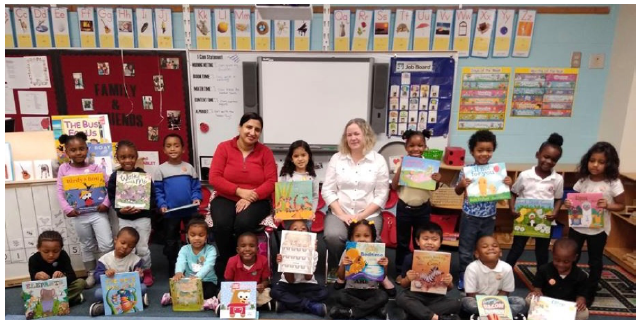 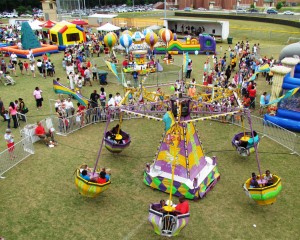 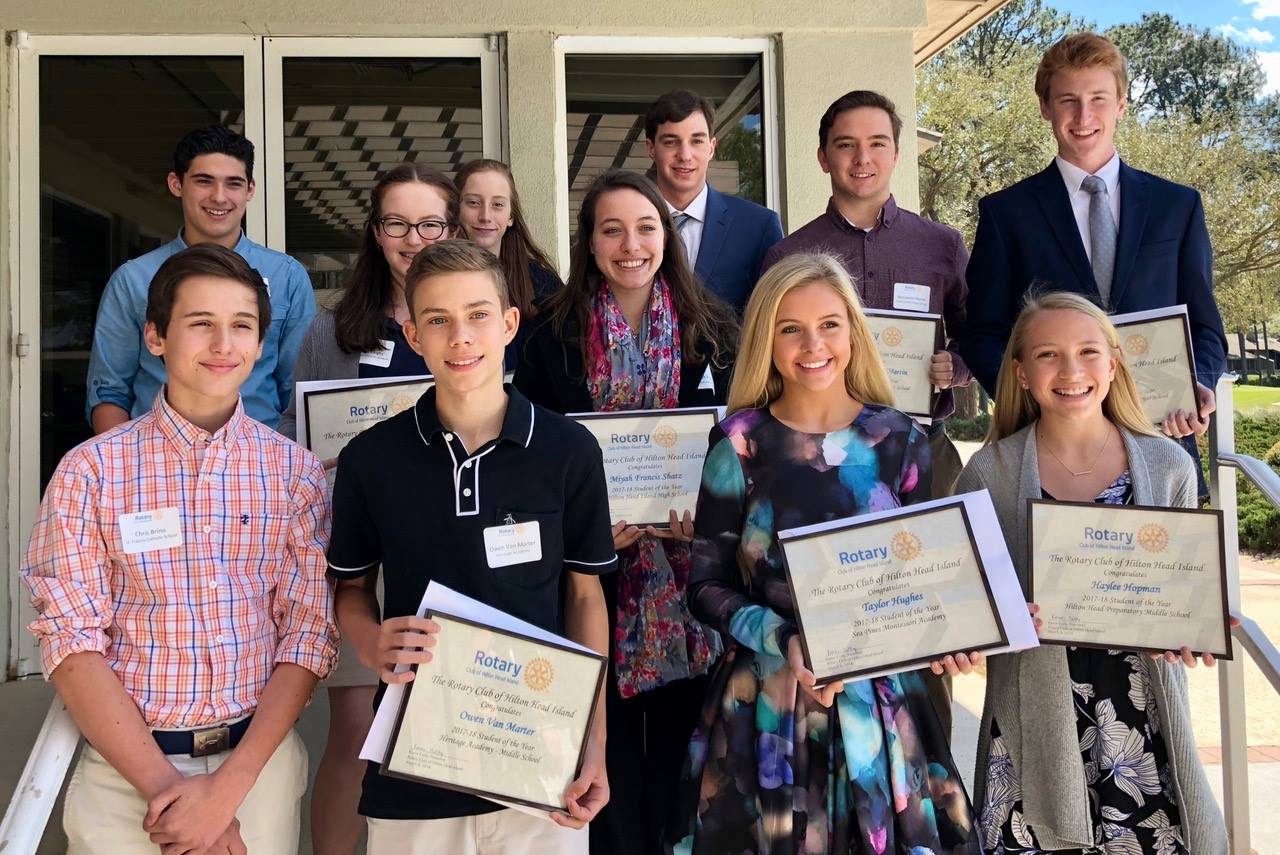 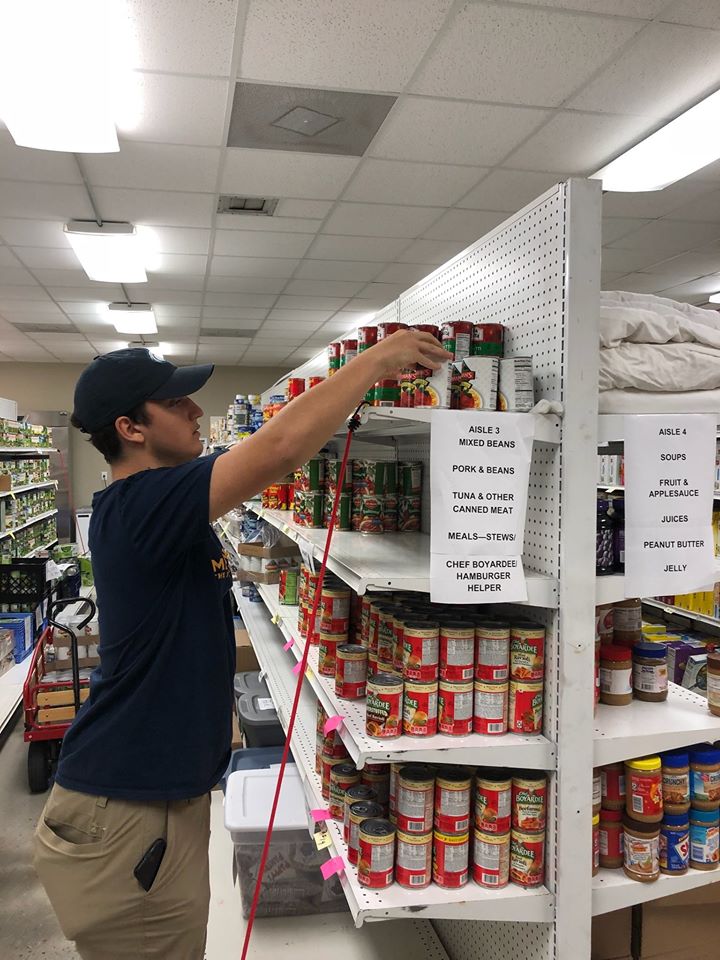 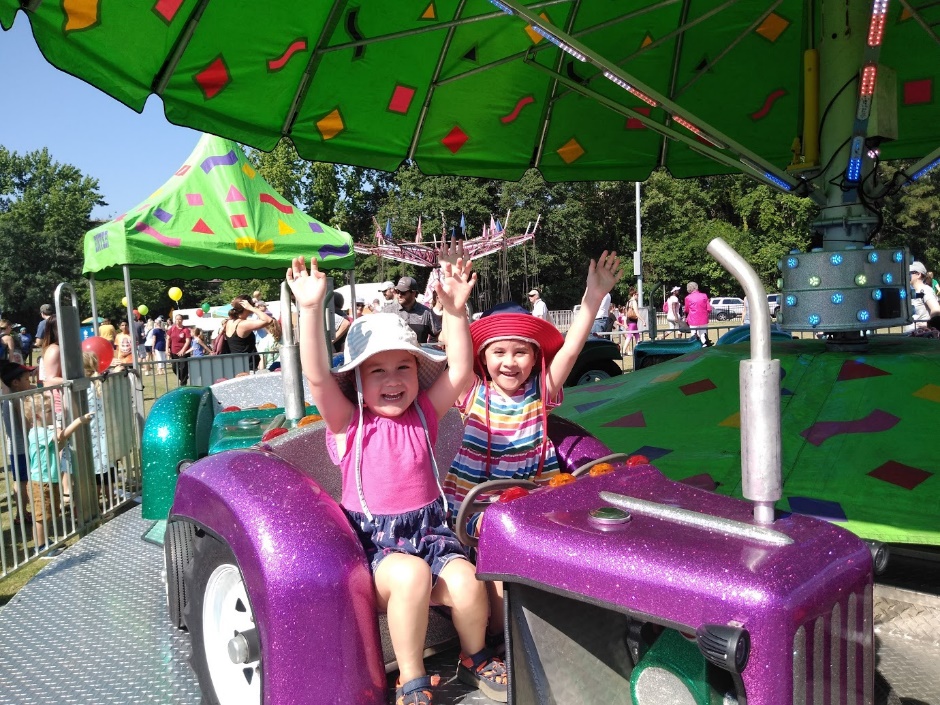 [Speaker Notes: The Cart Fund was started right here in District 7770 to help fight Alzheimer’s Disease
We do a variety of literacy projects
And sponsor free community festivals
We stock food pantries to help feed the hungry
And develop tomorrow’s leaders]
F
U
N
D
R
A
I
S
I
N
G
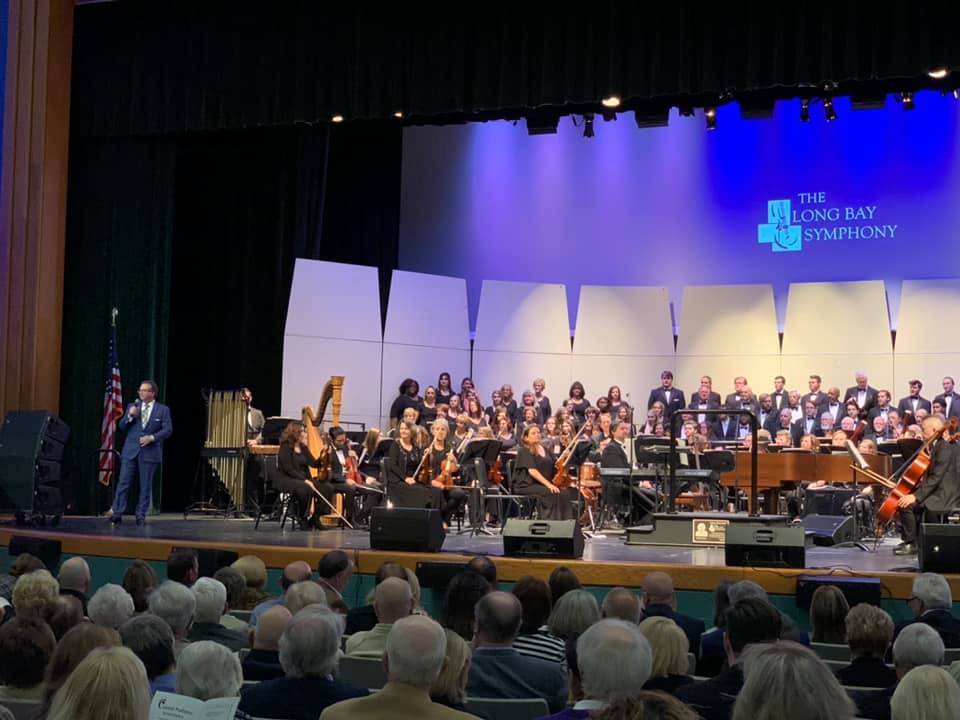 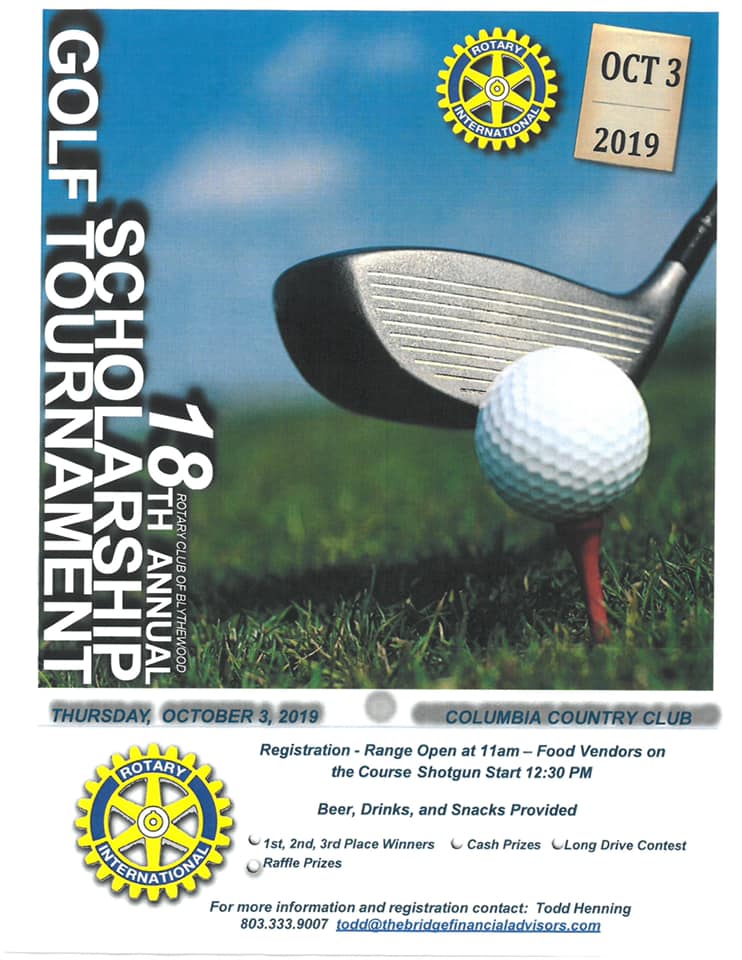 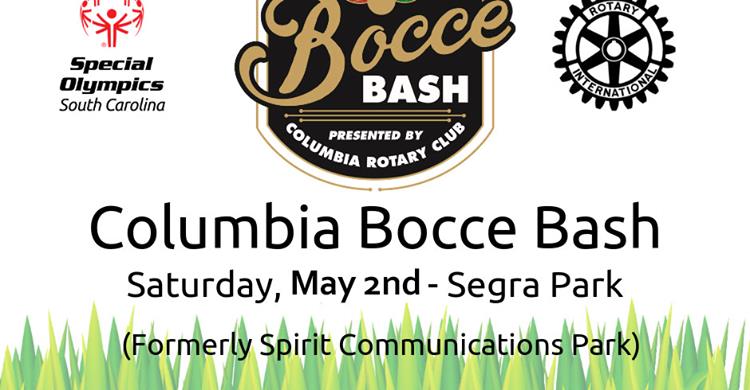 P
R
O
J
E
C
T
S
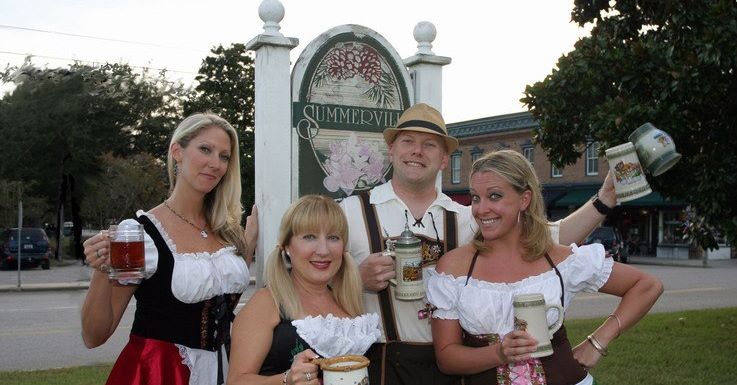 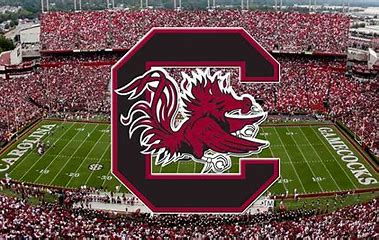 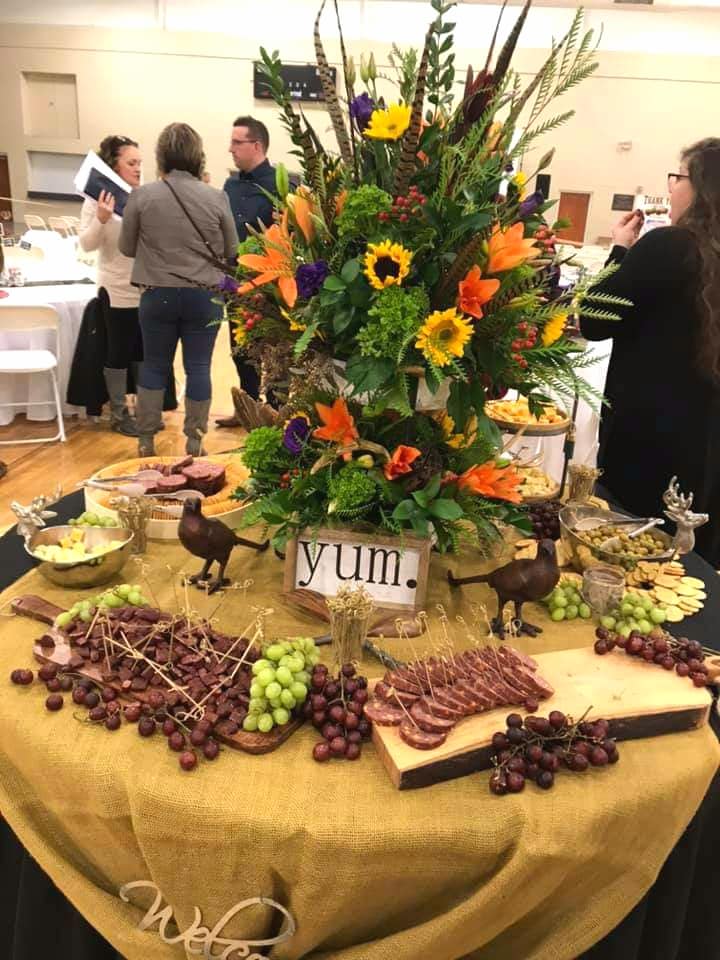 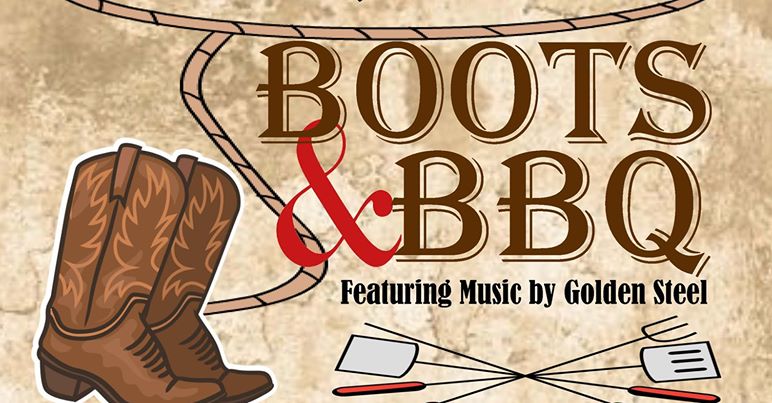 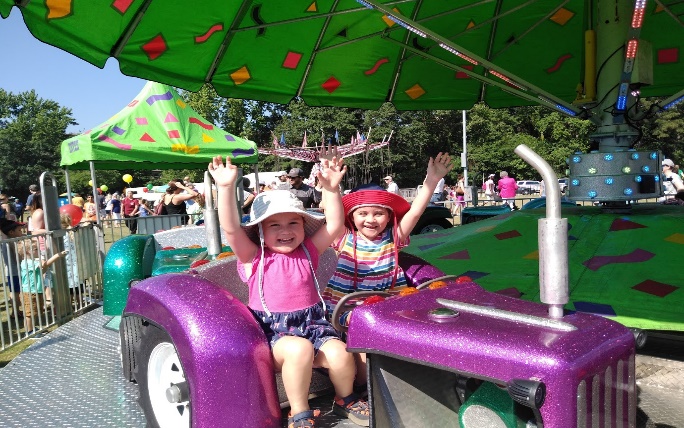 [Speaker Notes: District 7770 Rotary Clubs raise thousands of dollars each year from sponsoring golf tournaments to symphony events, wild game dinners, festivals, boots & BBQ, bocce ball bash, parking cars at USC football home games and OctoberFest events.]
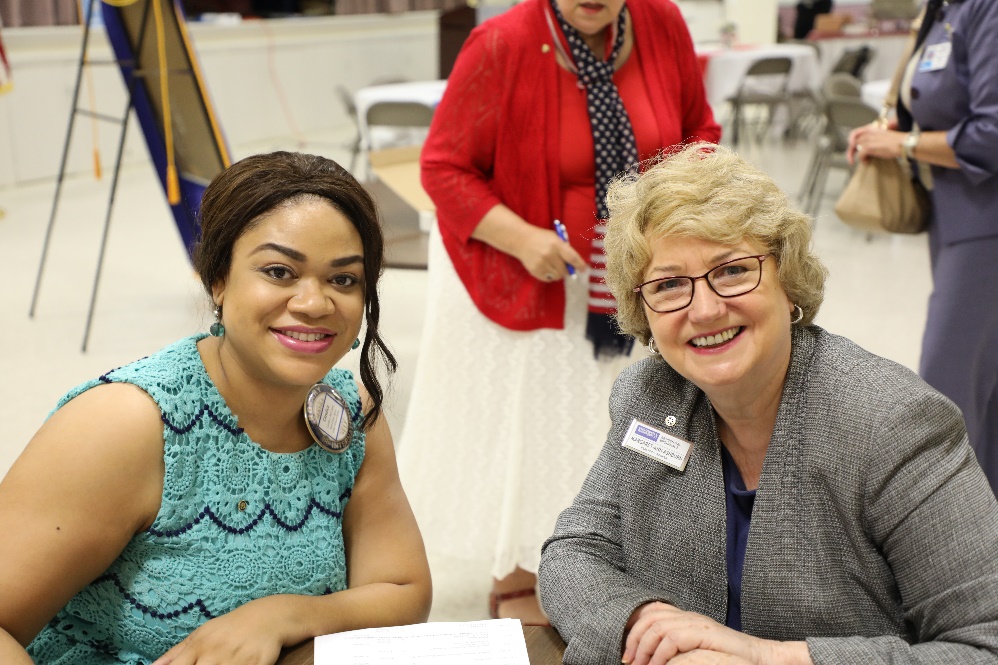 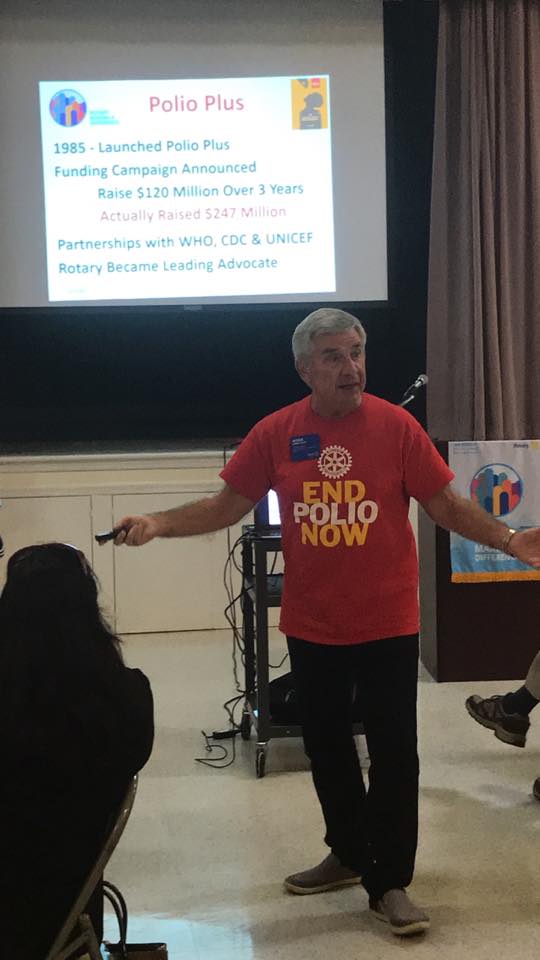 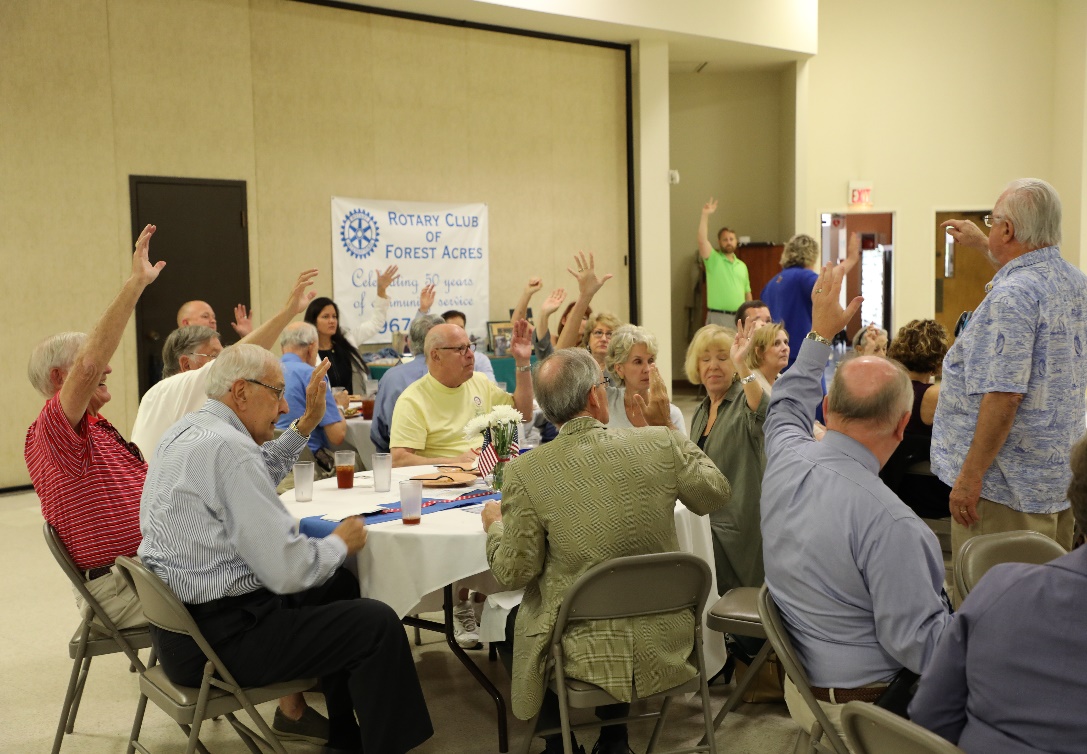 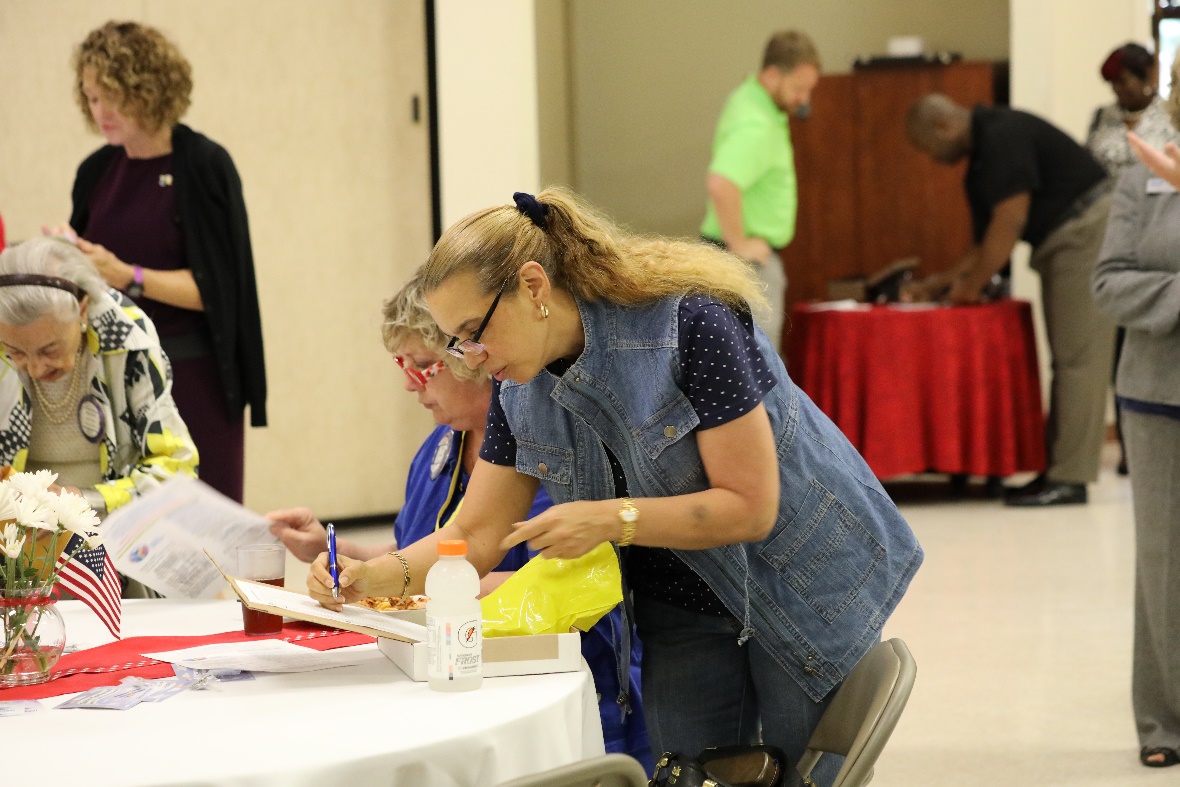 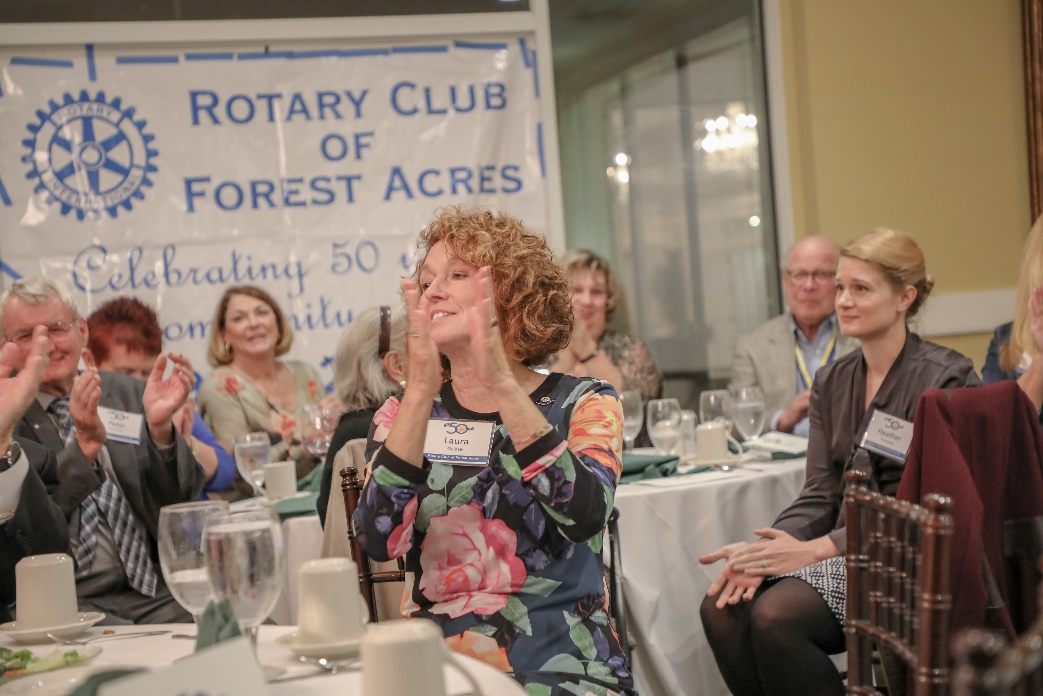 [Speaker Notes: We have great club meetings and speakers. And while we work very hard on our projects and fundraisers…]
Hula Hoops to the Blues Brothers & Sisters!
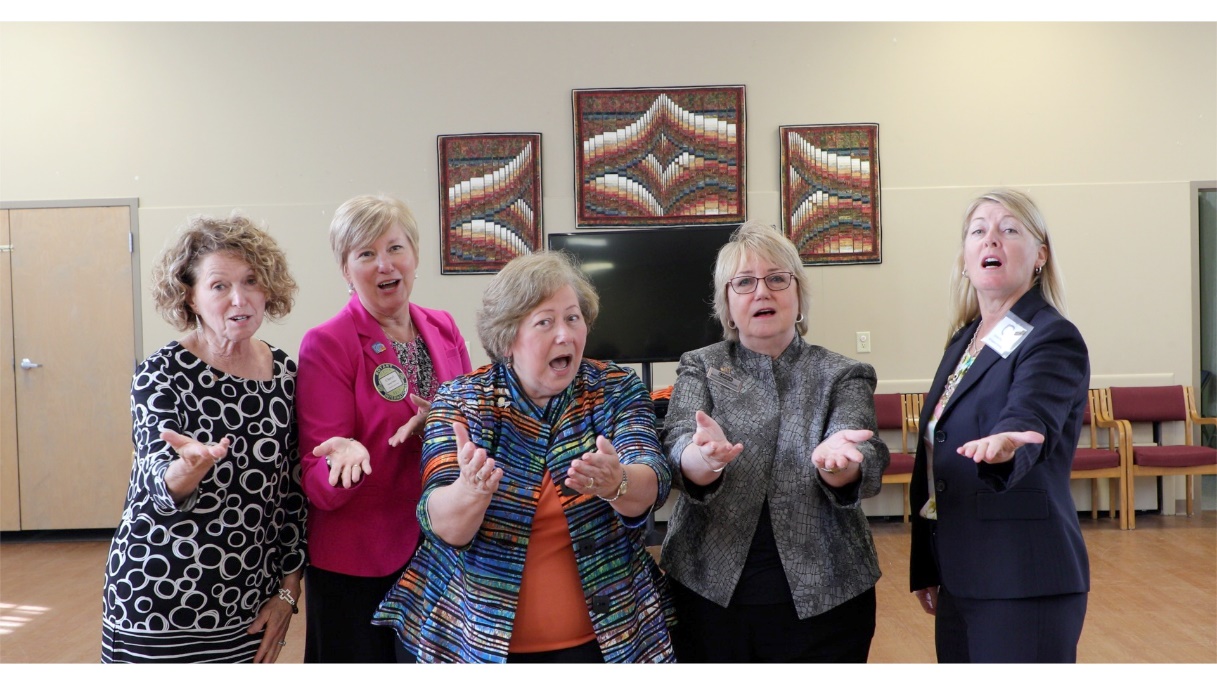 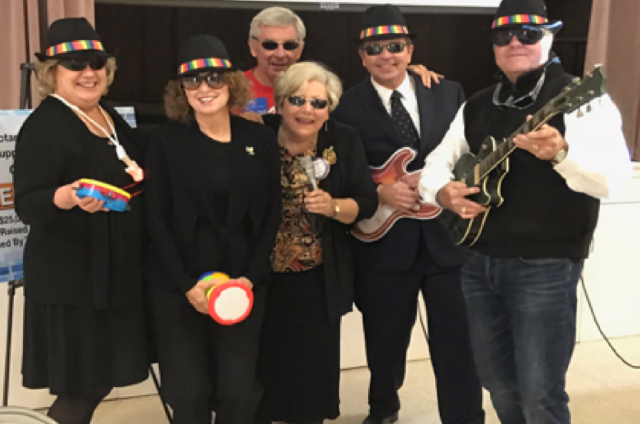 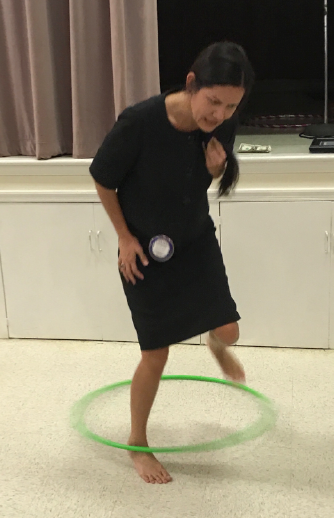 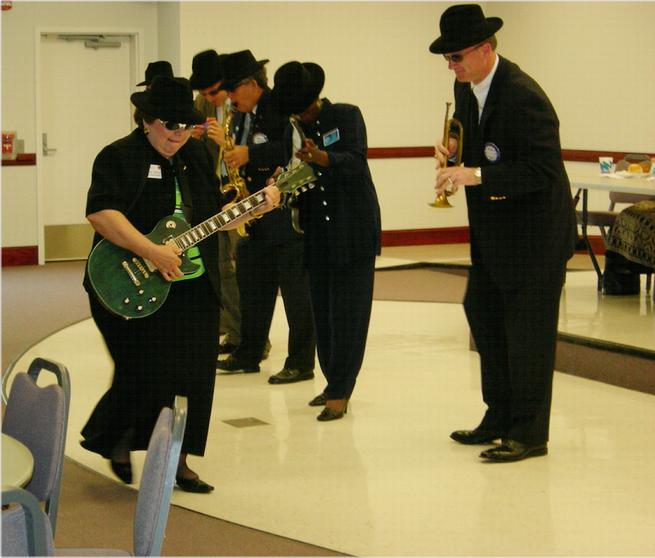 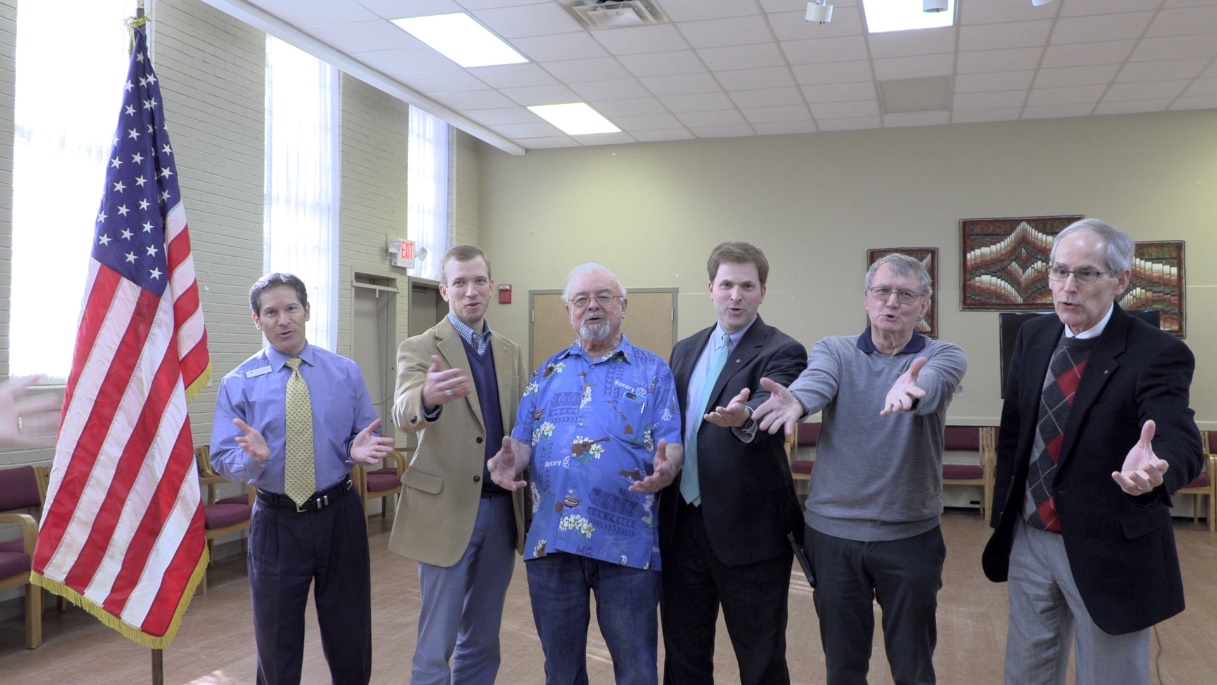 Our Clubs Have Great Fun Together
[Speaker Notes: We also know how to have fun! From the Blues Brothers and Sisters and Hoola Hoops to a Chorus Line!]
Why Join Rotary?
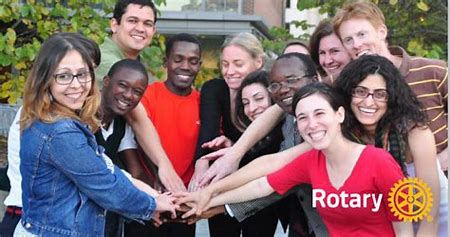 Friendship, camaraderie and fun

Give back to community

Be part of something larger than yourself

Professional networking

Leadership training

Personal growth and recognition

…..to name just a few of the reasons millions of people around the globe have joined Rotary for 115 years.
(February 23, 1905 – February 23, 2020)
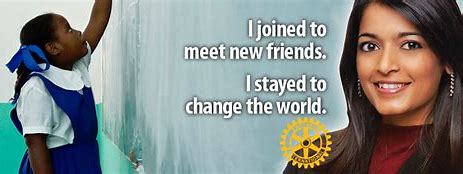 [Speaker Notes: There are many good reasons to join Rotary. Life-long friends, making the community a better place, being part of something larger than yourself, networking, leadership and personal growth. These are just a few of the reasons why millions of people have joined Rotary over the past 115 year. In February Rotary celebrated its 115th anniversary.]
How to Join
Membership is by invitation from a Rotarian
Cost of quarterly membership ranges from $50-$175
Submit a membership application
You are inducted into the club and introduced to the membership
Your New Member Mentor will assist & guide you
You complete new member orientation & training
You become quickly involved in club activities & events
You consider leadership positions in the club
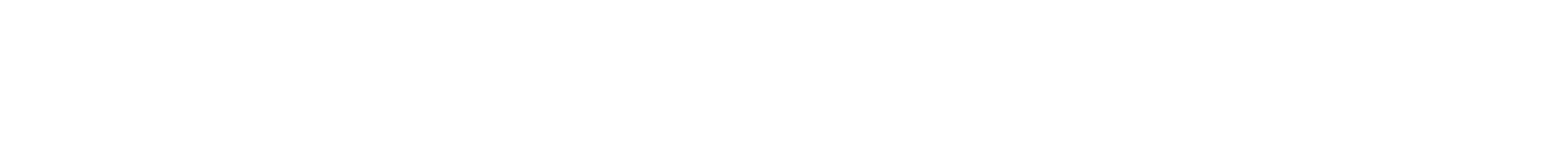 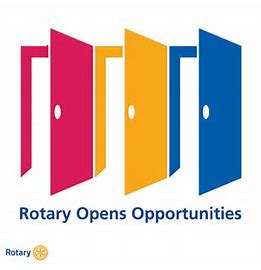 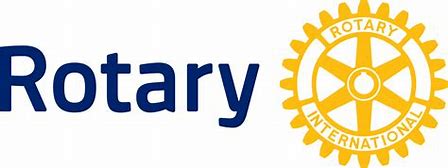 [Speaker Notes: Rotary starts with an invitation to join a club. Cost for quarterly membership ranges from $50-$175 per quarter depending on the club. This covers RI, District and Club dues, a subscription to the Rotarian Magazine and club meeting meals.]
What are the benefits of joining Rotary
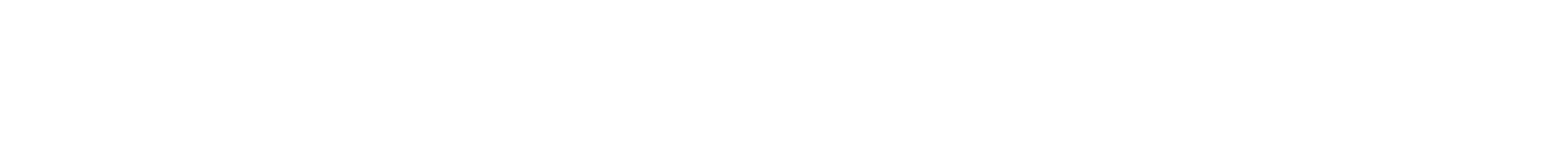 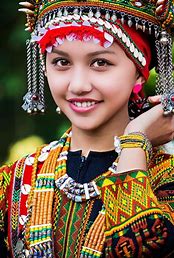 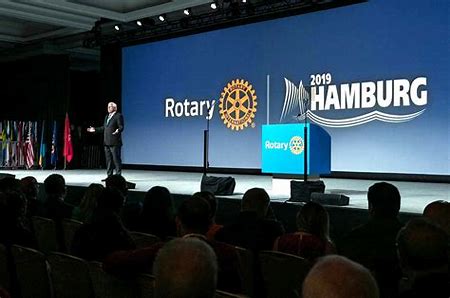 Fellowship & life-long friendships

Network & business development

Leadership opportunities

Mentors to assist with professional development

Give back to the community

Be part of something bigger than self

The Rotarian Magazine

Travel opportunities
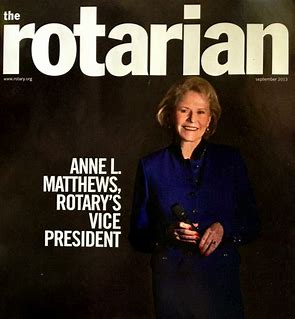 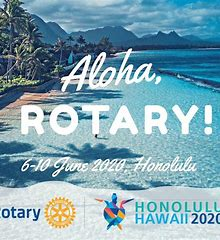 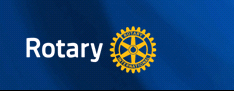 [Speaker Notes: The benefits of joining Rotary are many and range from fellowship and life-long friends to leadership opportunities and giving back to the community. There are many travel opportunities. Last year’s Rotary International Convention was in Hamburg, Germany. This years was to be in Honolulu, Hawaii until it had to be cancelled due to COVID-19. Next year’s will be in Taiwan.]
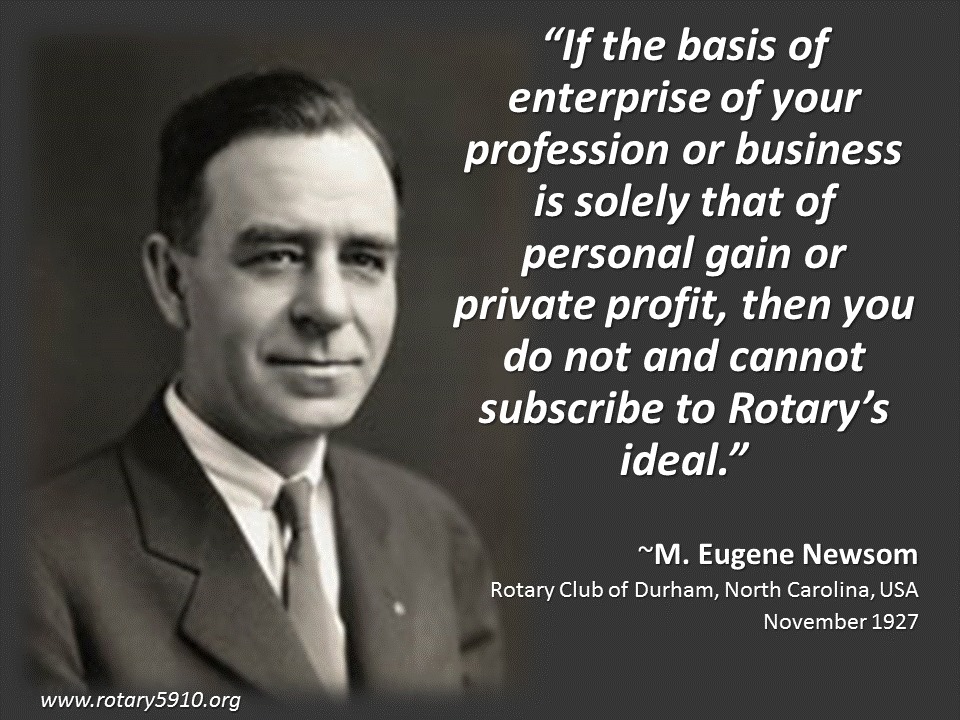 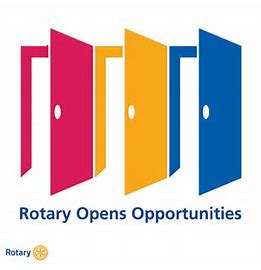 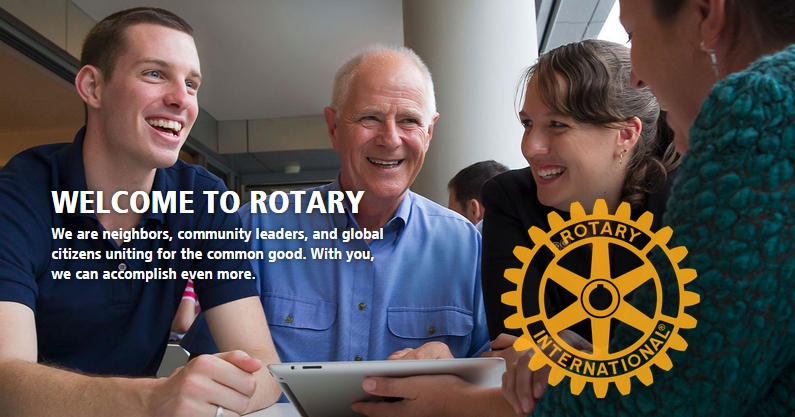 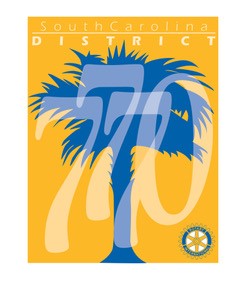 [Speaker Notes: Eugene Newsom gives a great answer to the question of Why join Rotary? Building your business is a good reason for joining but it cannot be the only reason. While he said this 93 years ago in 1927…it is still true today. We are looking for members who want to make a difference in people’s lives…people who will offer their time, talent and resources to further Rotary’s causes.]
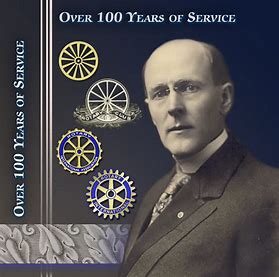 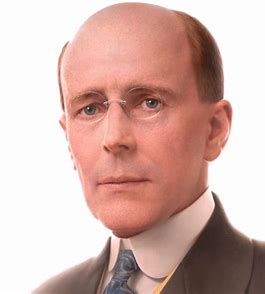 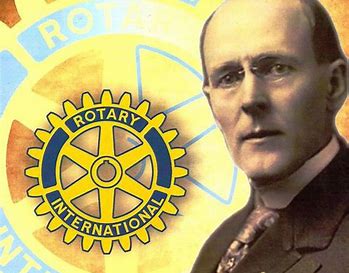 “If you have the love of your fellow men in your heart, my friend, you are a potential Rotarian.”
Paul Harris who organized the first Rotary Club in 1905
[Speaker Notes: Paul Harris said it best in describing what it takes to be a Rotarian when he said, “if you have the love of your fellow men in your heart, my friend, you are a potential Rotarian.”]
Thanks for your interest in Rotary
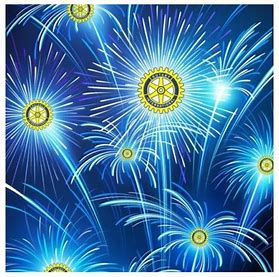 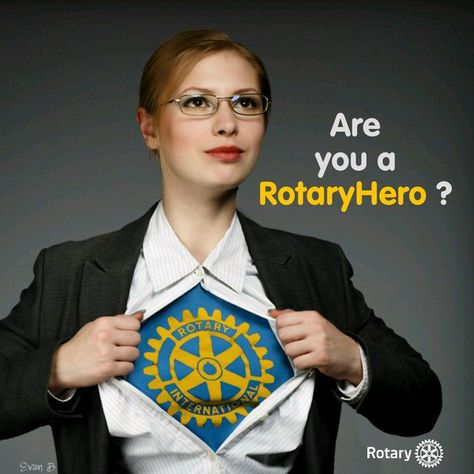 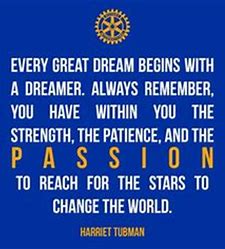 You Too Can Be A Rotary Hero!
[Speaker Notes: A great quote to end our session today comes from Harriet Tubman…Every great dream begins with a dreamer, always remember you have within you the strength, the patience and the passion to reach for the stars to change the world. Rotary has been doing this for 115 years, is it time for you to put your passion to work as a Rotarian?]